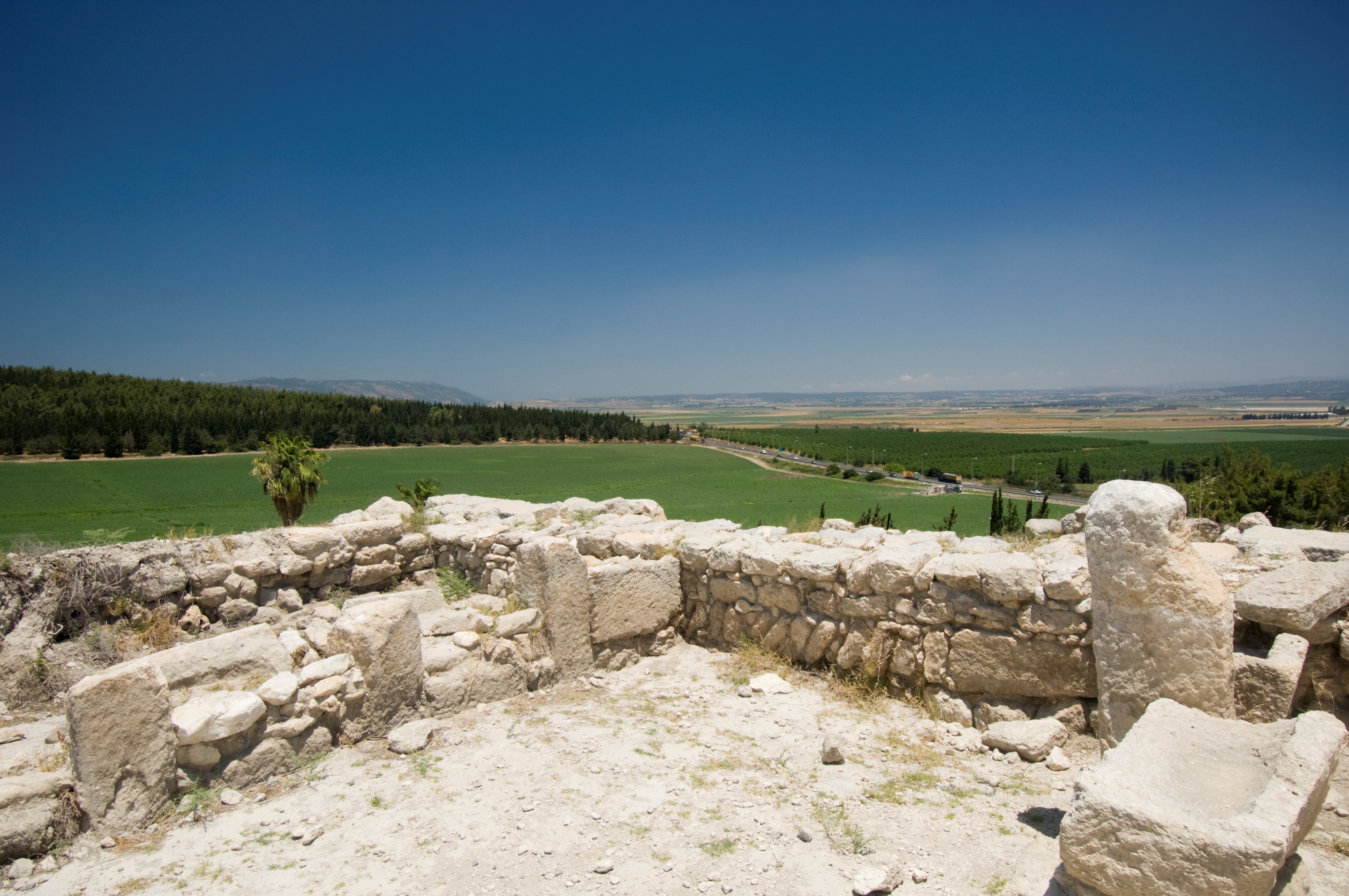 Paul J. Scharf, M.Div.Church Ministries Representative         foi.org/scharf         pscharf@foi.org
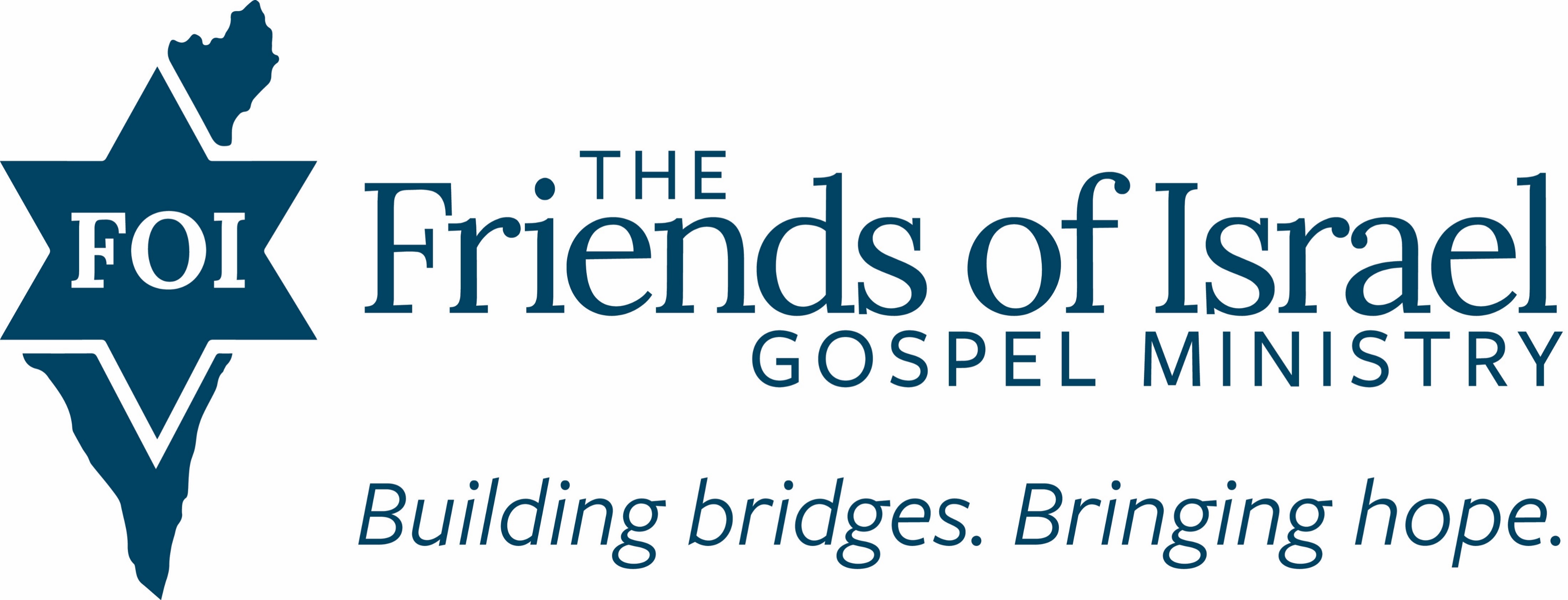 A Burden for God’s WorkNehemiah 2:9--3:32
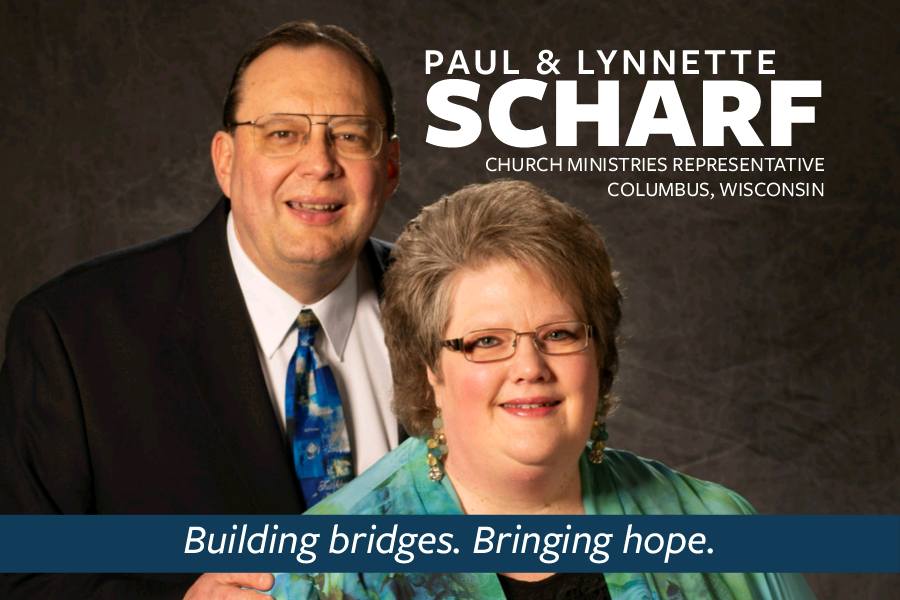 Our mission is focused:The Friends of Israel is a worldwide evangelical ministry proclaiming Biblical truth about Israel and the Messiah, while bringing physical and spiritual comfort to the Jewish people.
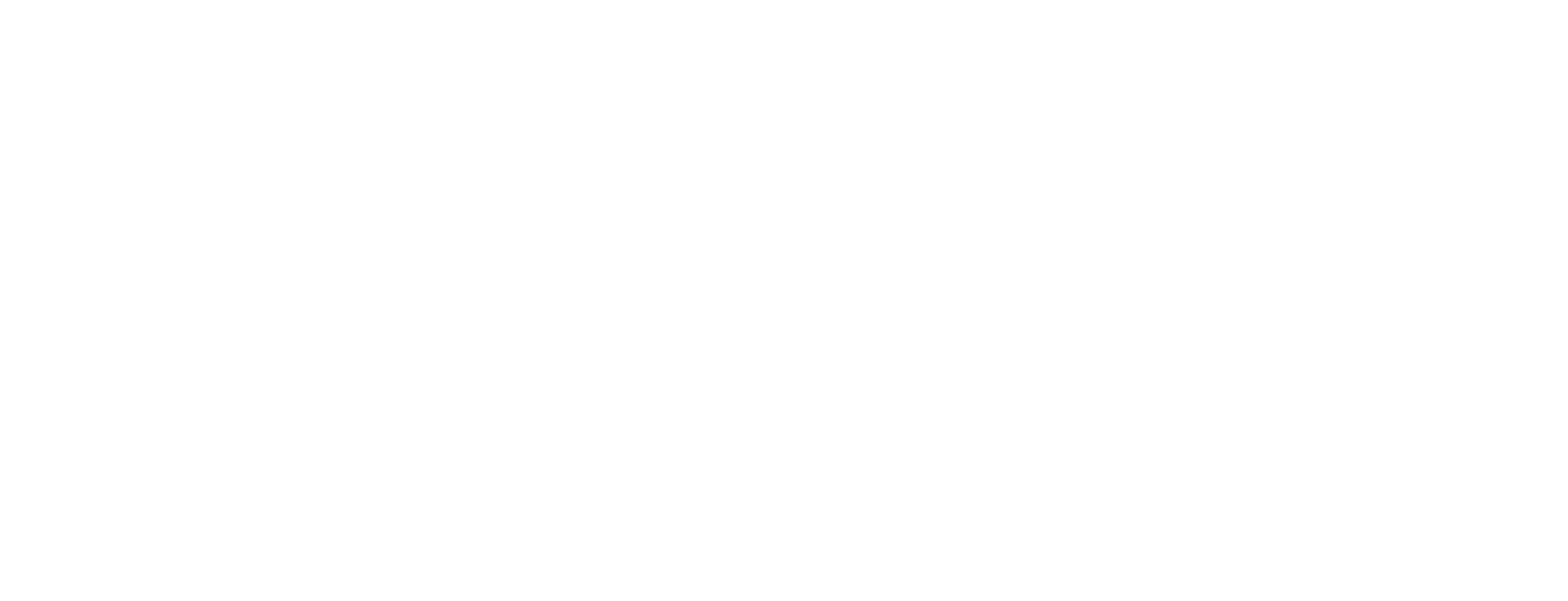 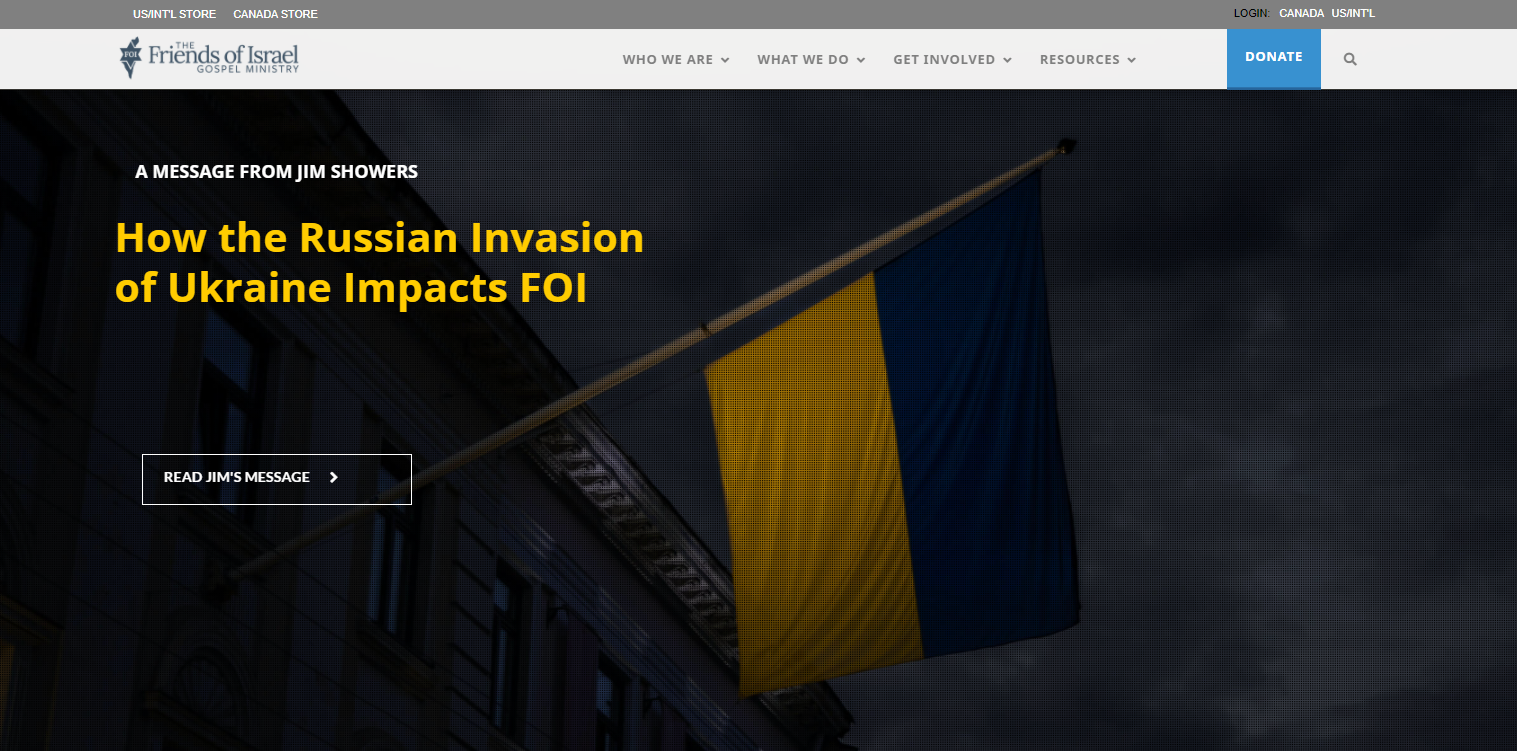 foi.org
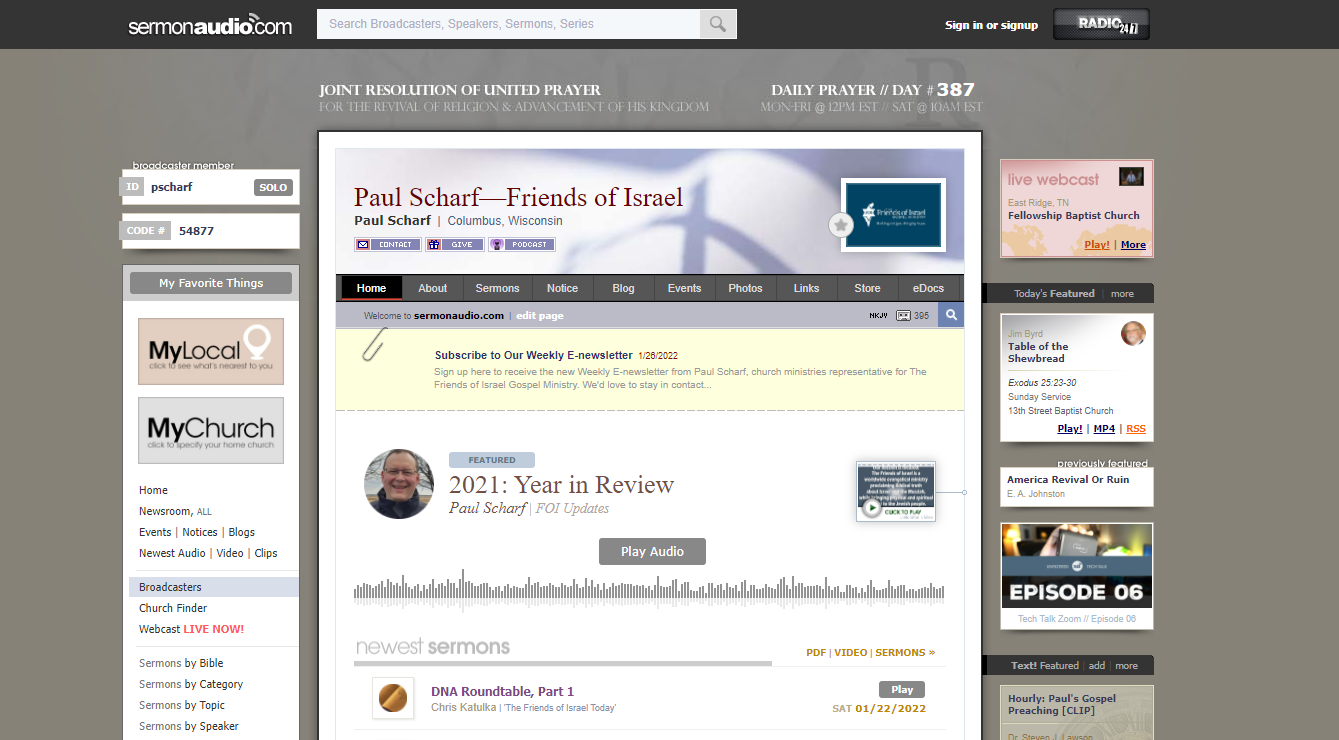 sermonaudio.com/pscharf
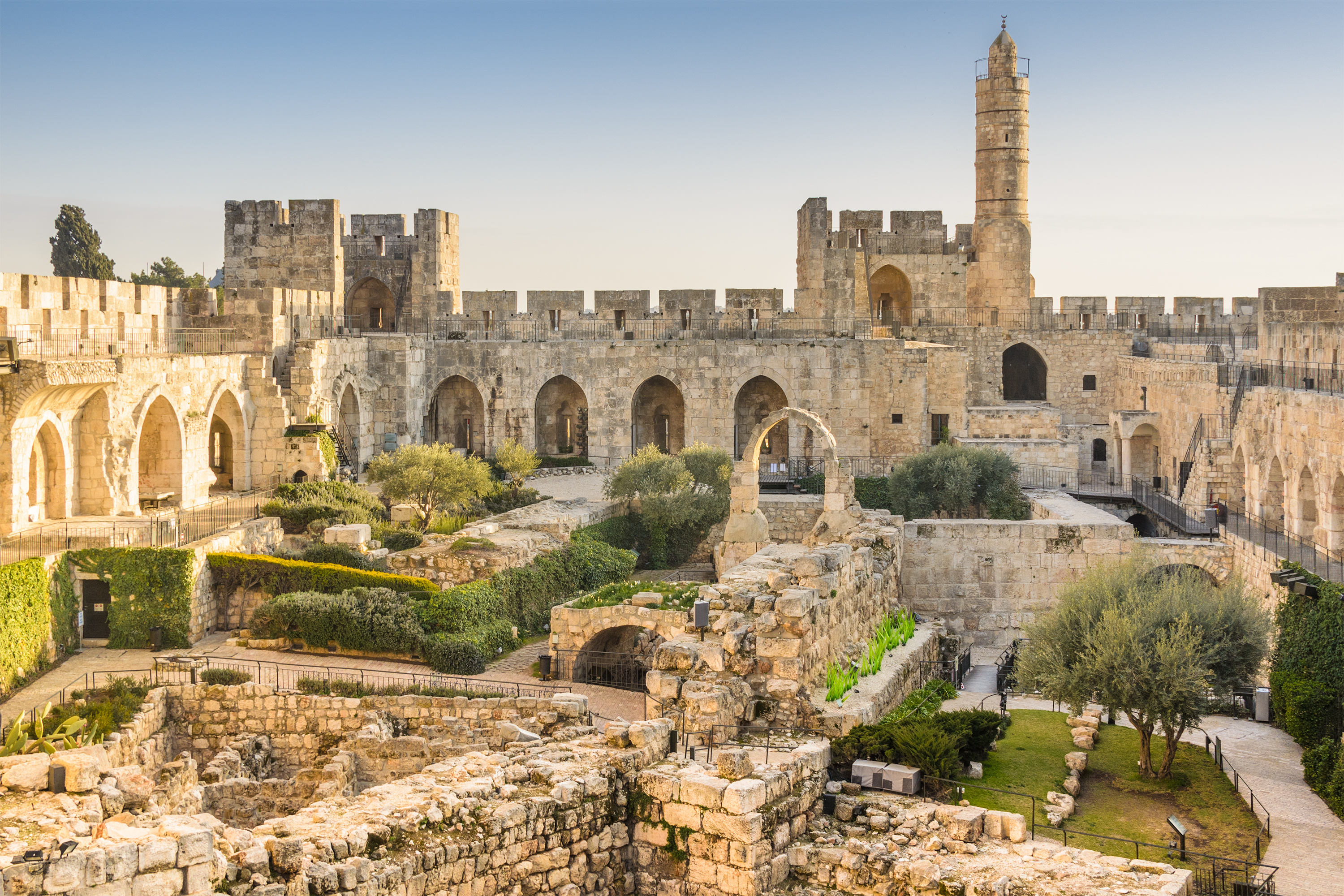 Paul J. Scharf, M.Div.Church Ministries Representative         foi.org/scharf         pscharf@foi.org
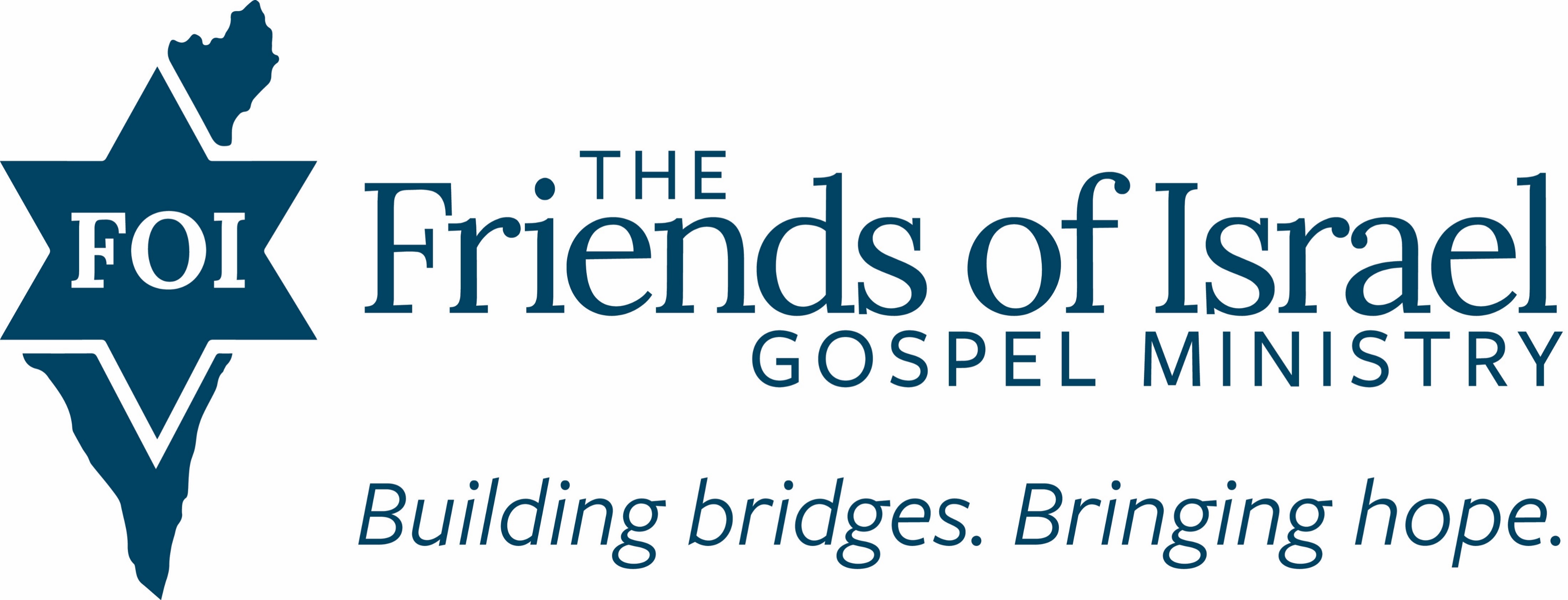 A Burden for God’s PeopleNehemiah 1:1--2:8
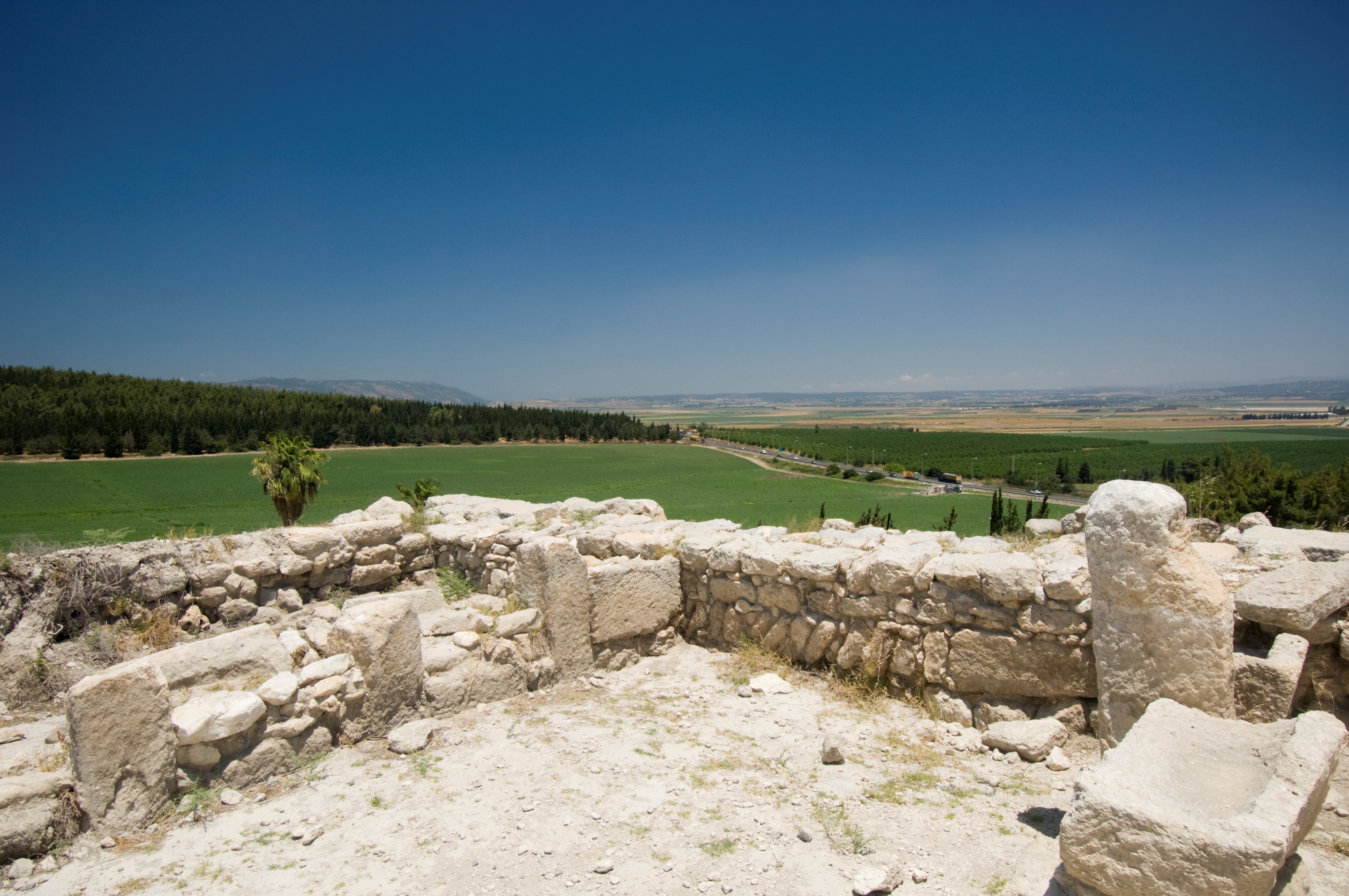 Paul J. Scharf, M.Div.Church Ministries Representative         foi.org/scharf         pscharf@foi.org
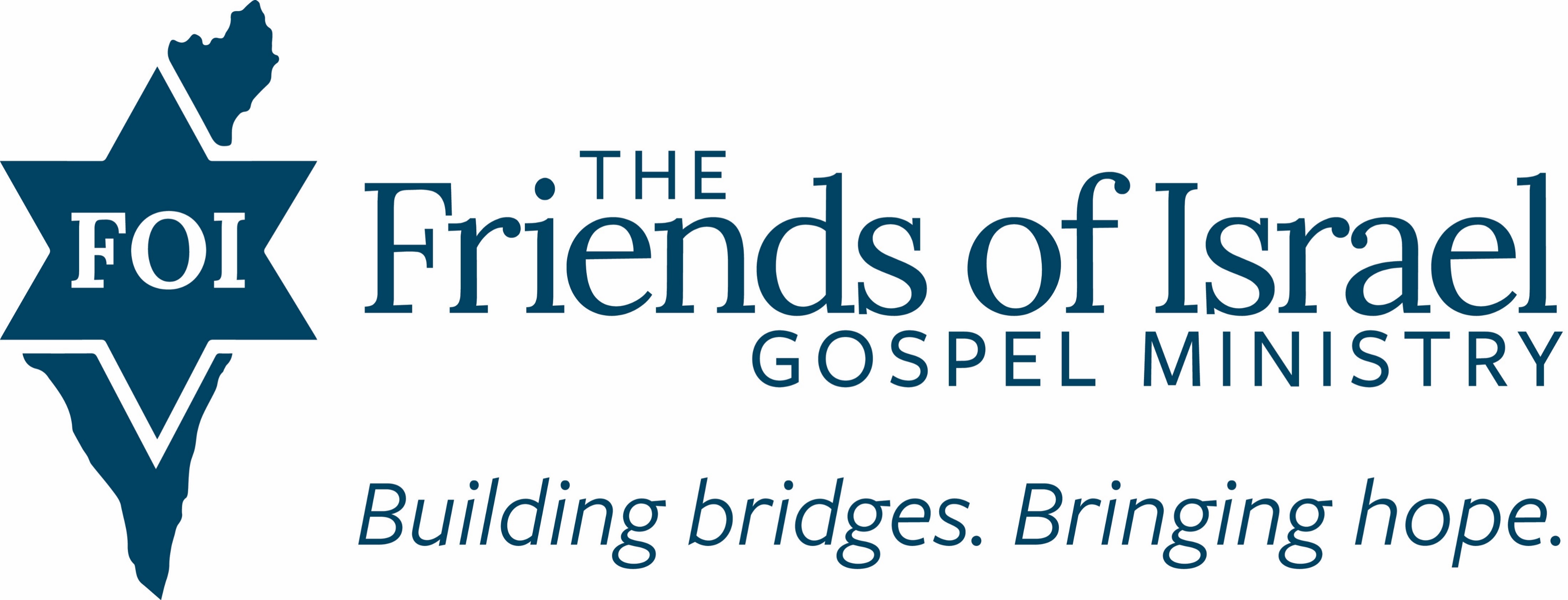 A Burden for God’s WorkNehemiah 2:9--3:32
Scripture taken from the New King James Version®. Copyright © 1982 by Thomas Nelson. Used by permission. All rights reserved.
Do you have a burden for the work of God?
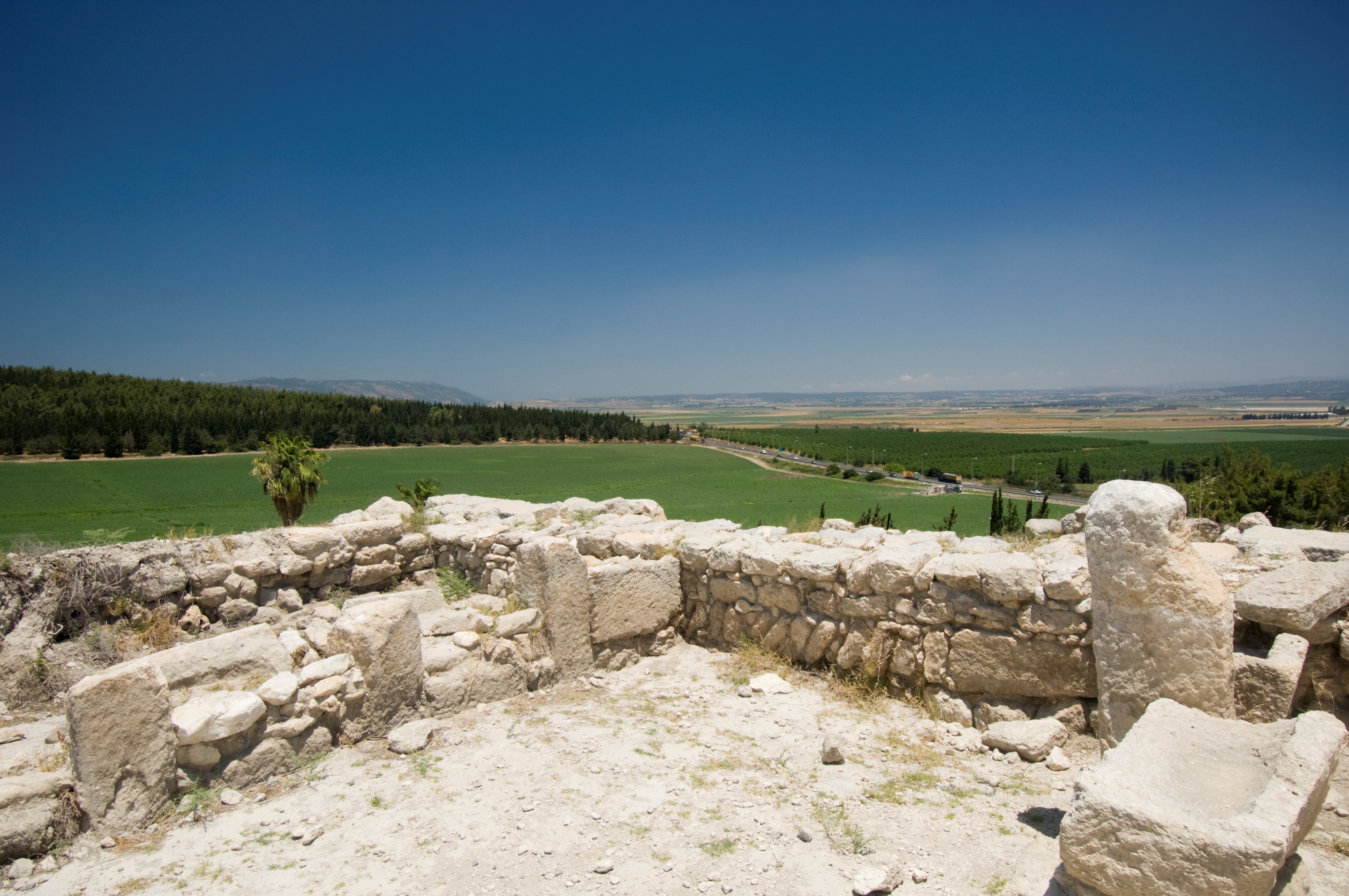 “Jerusalem will be trampled by Gentiles until the times of the Gentiles are fulfilled.”
Luke 21:24, NKJV
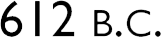 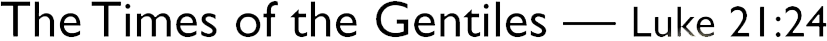 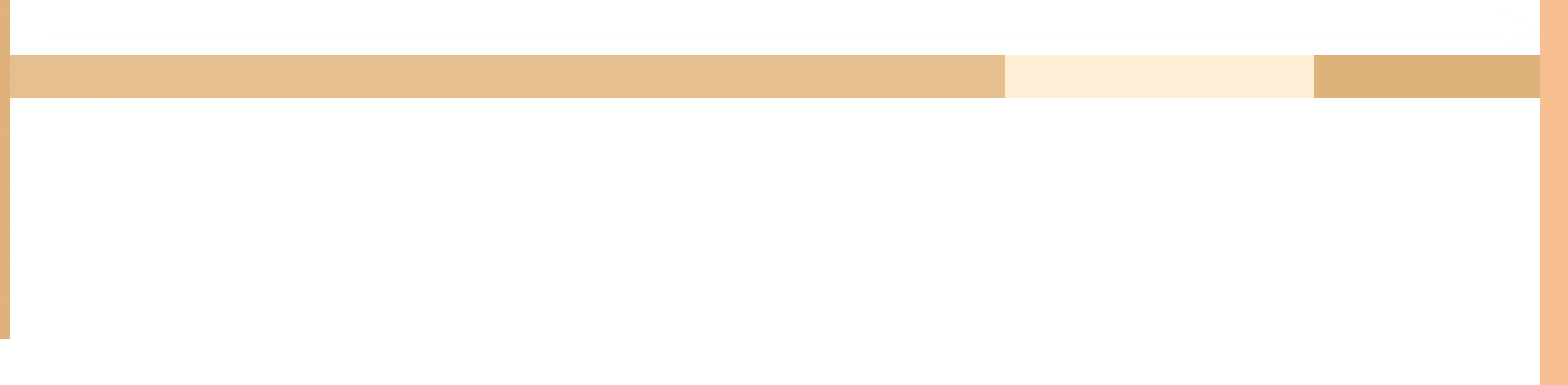 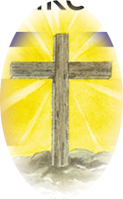 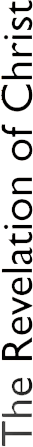 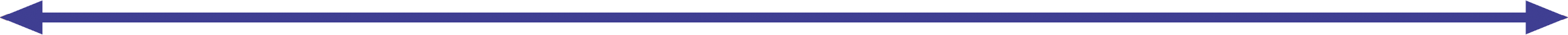 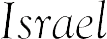 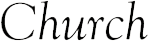 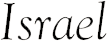 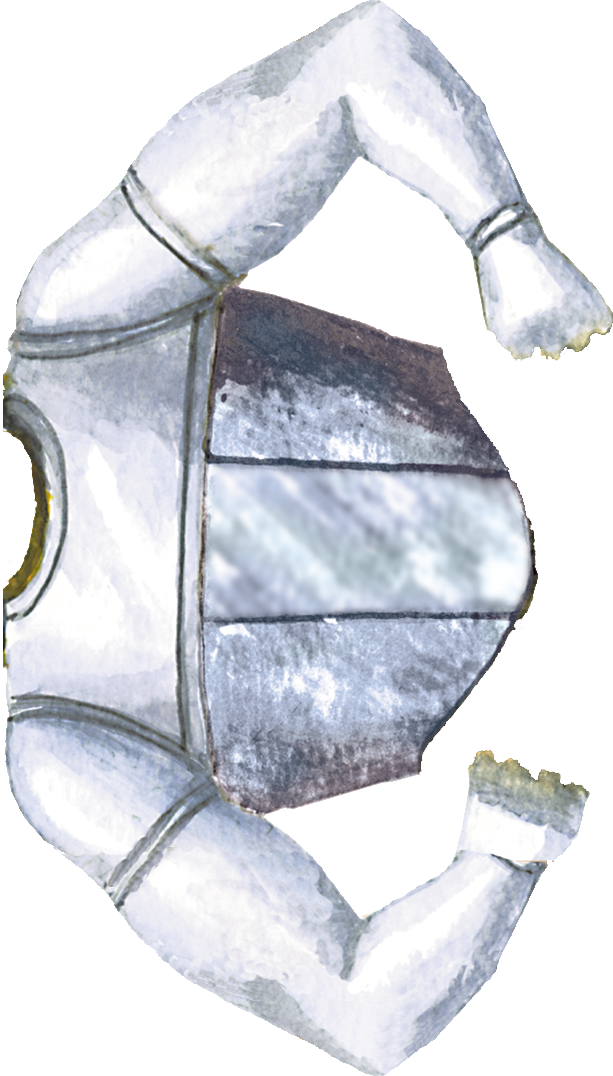 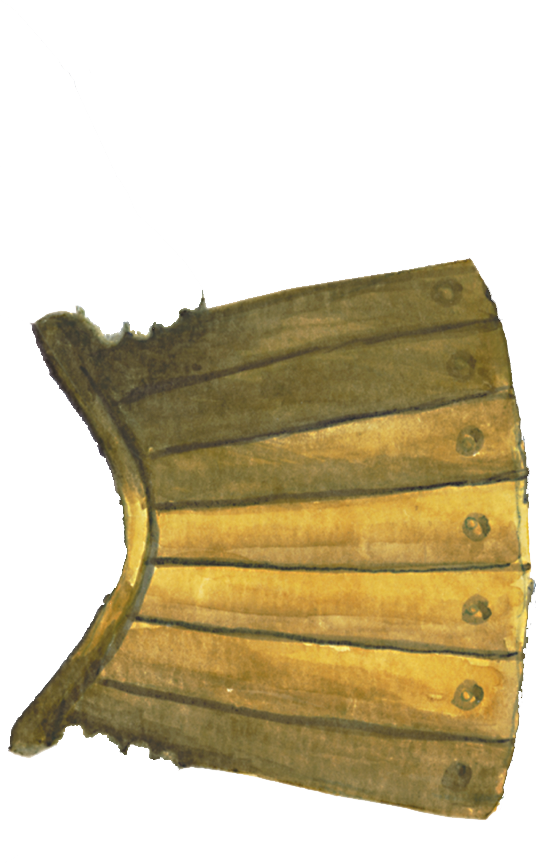 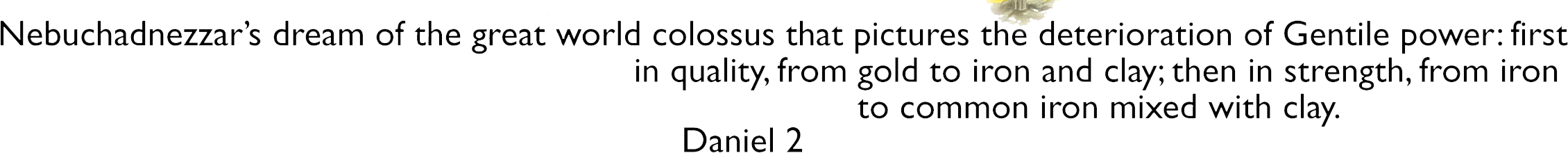 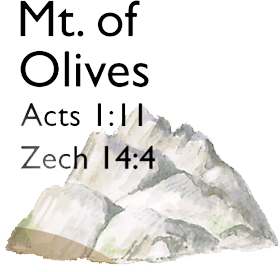 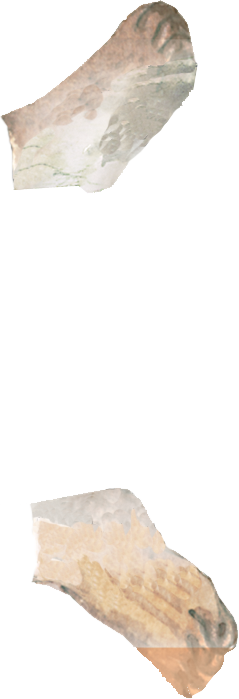 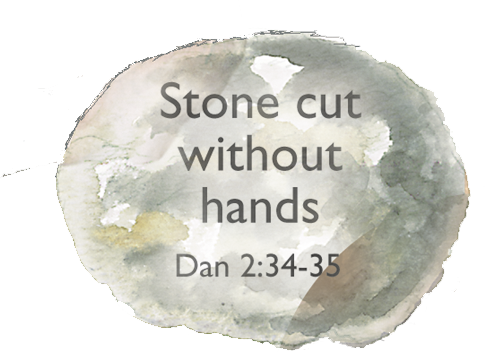 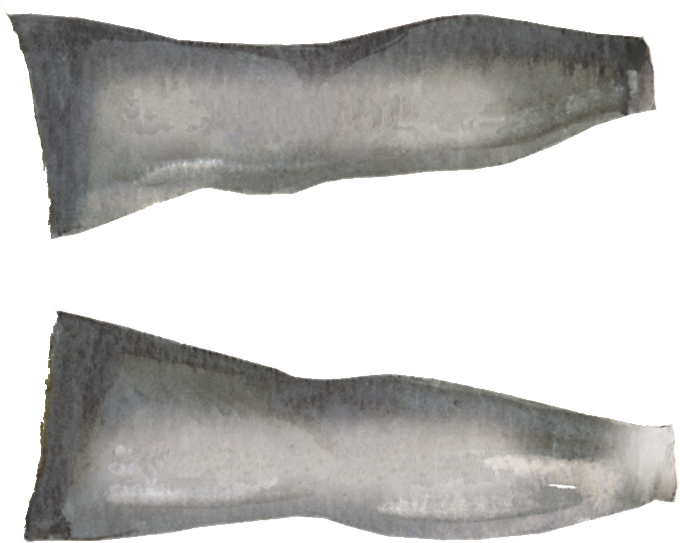 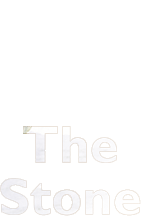 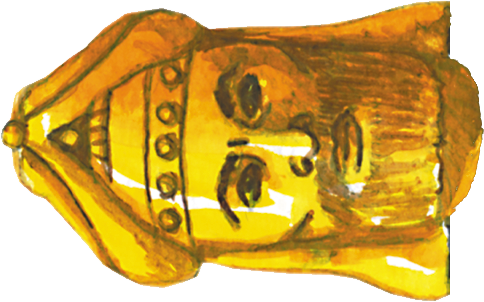 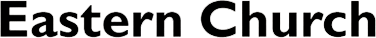 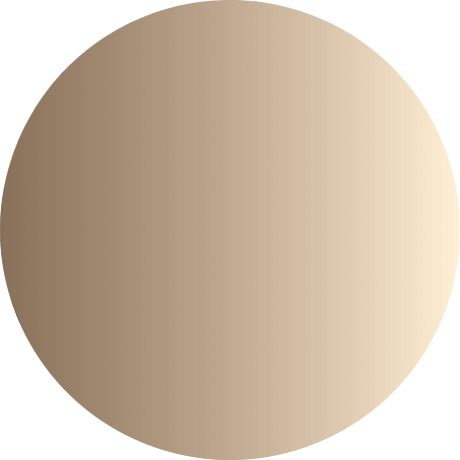 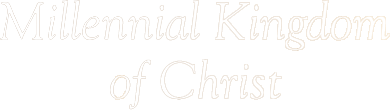 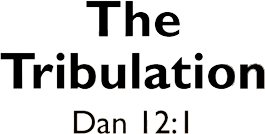 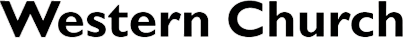 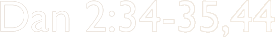 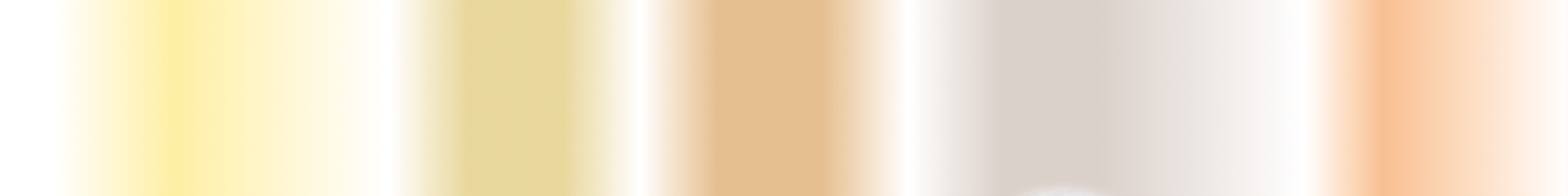 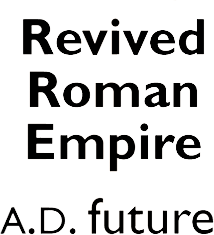 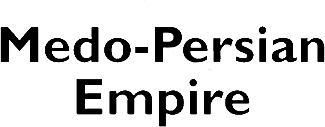 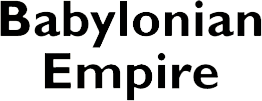 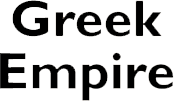 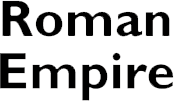 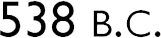 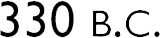 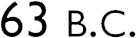 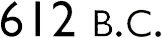 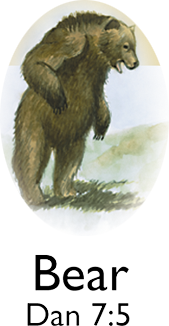 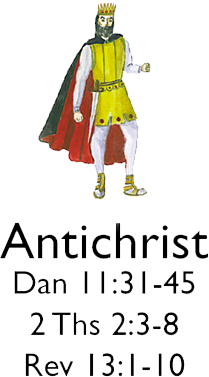 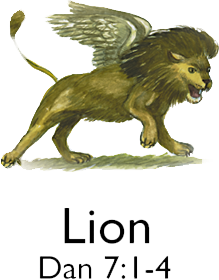 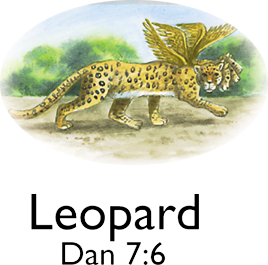 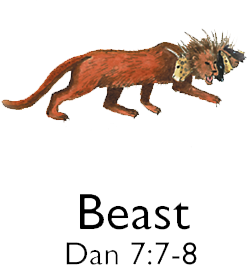 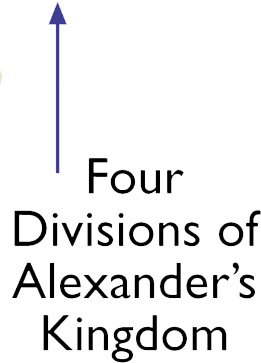 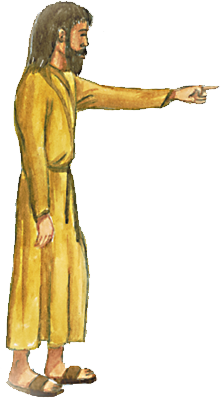 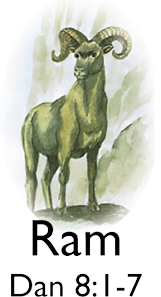 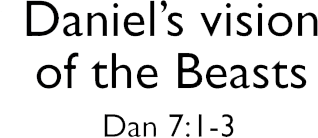 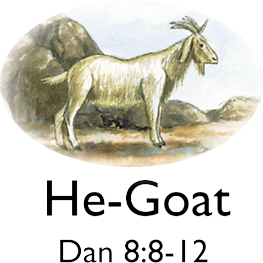 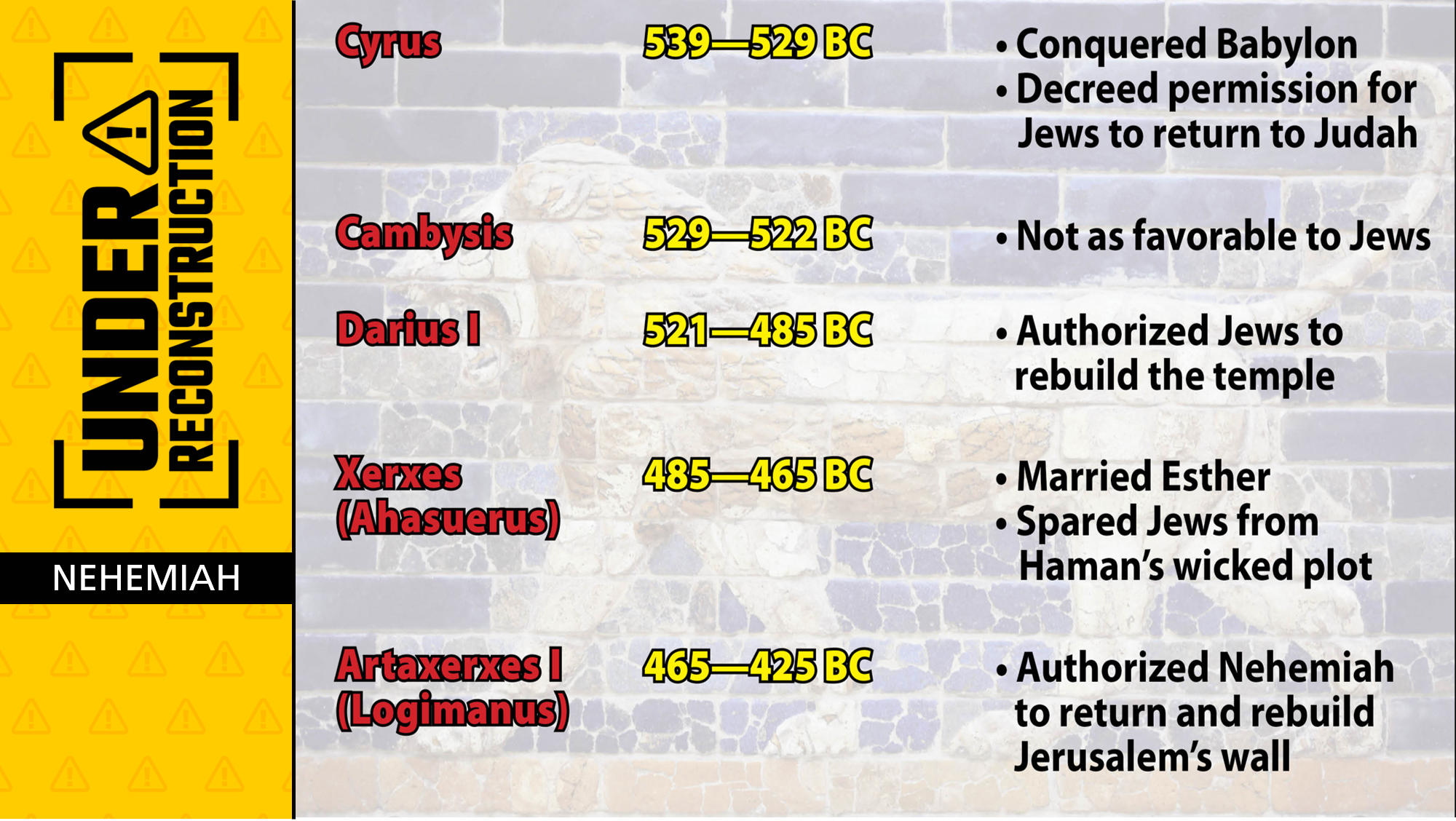 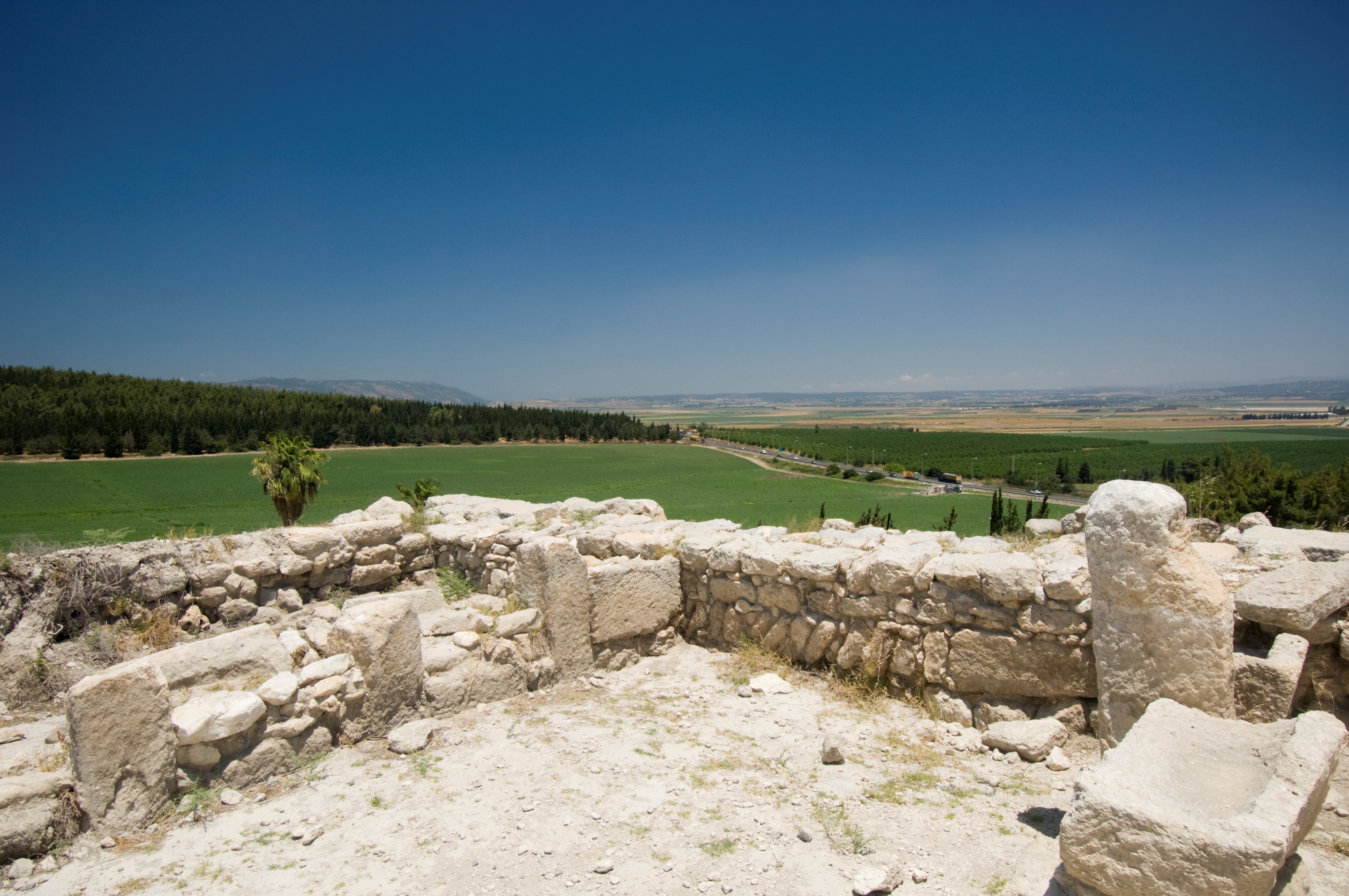 “And the king granted them to me according to the good hand of my God upon me.”
Nehemiah 2:8b, NKJV
Three Waves of Return
538 B.C. – Zerubbabel
458 B.C. – Ezra
444 B.C. – Nehemiah
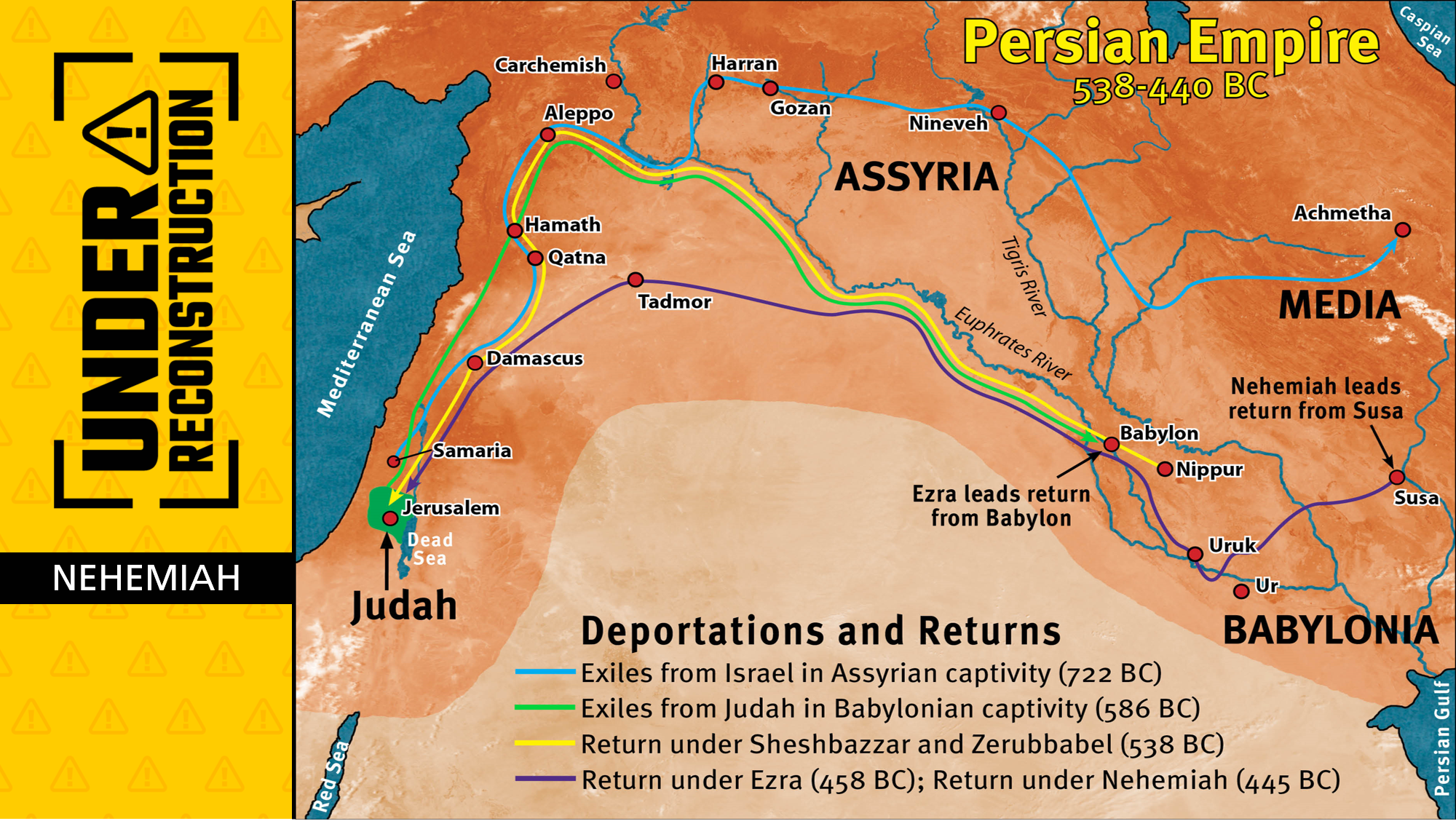 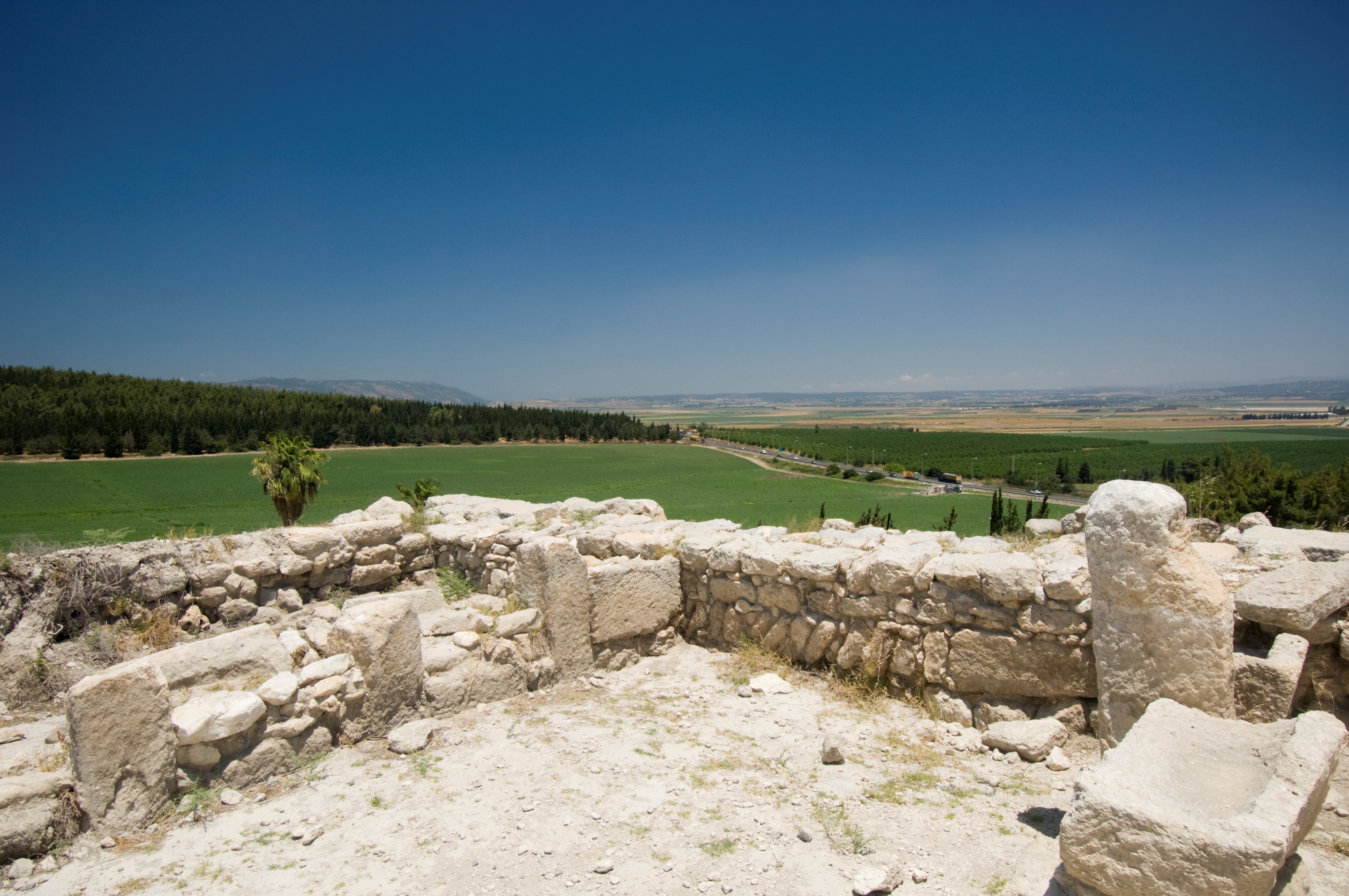 “The street shall be built again, and the wall,Even in troublesome times.”
Daniel 9:25b, NKJV
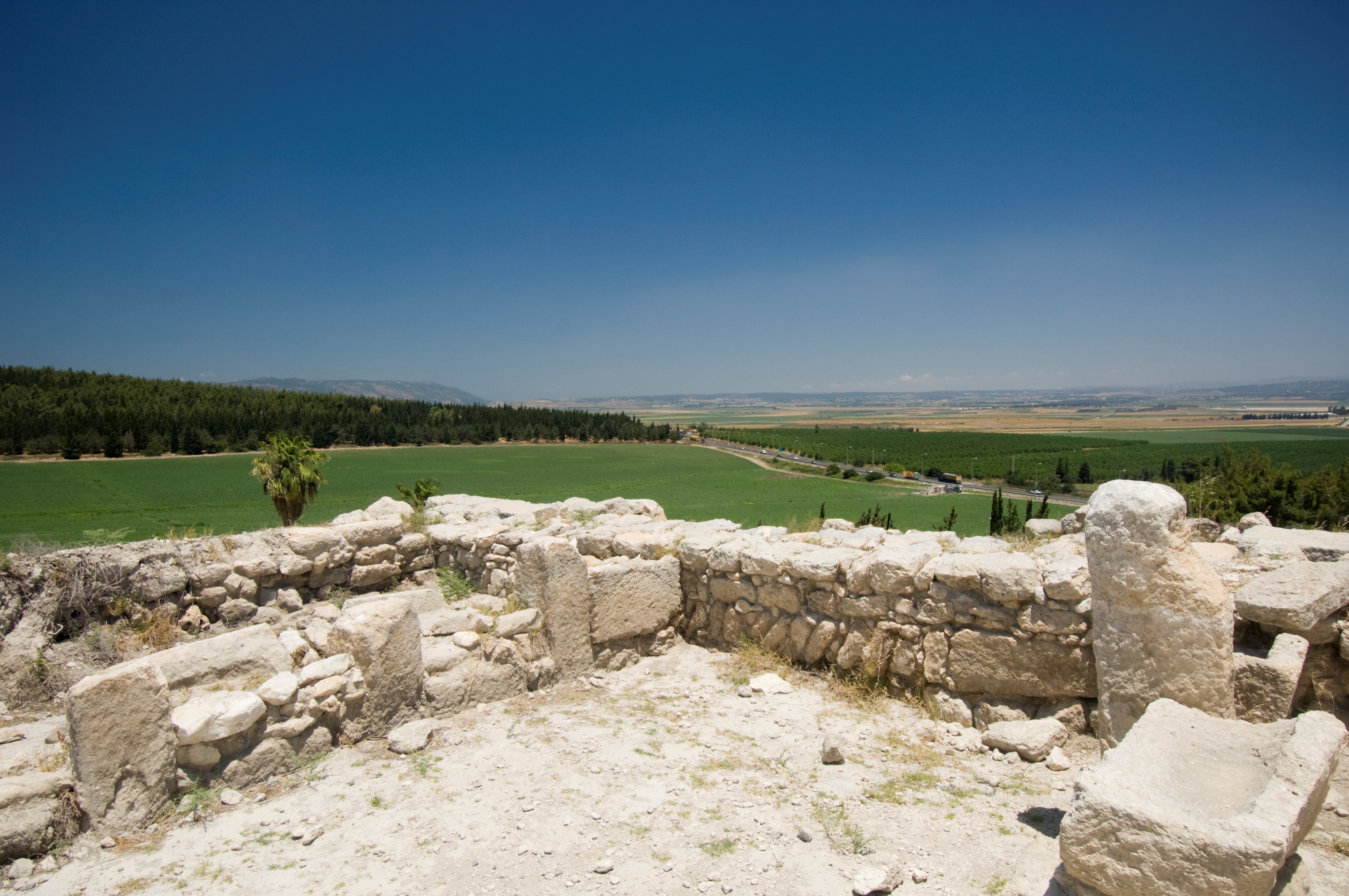 “… I will build My church, and the gates of Hades shall not prevail against it.”
Matthew 16:18, NKJV
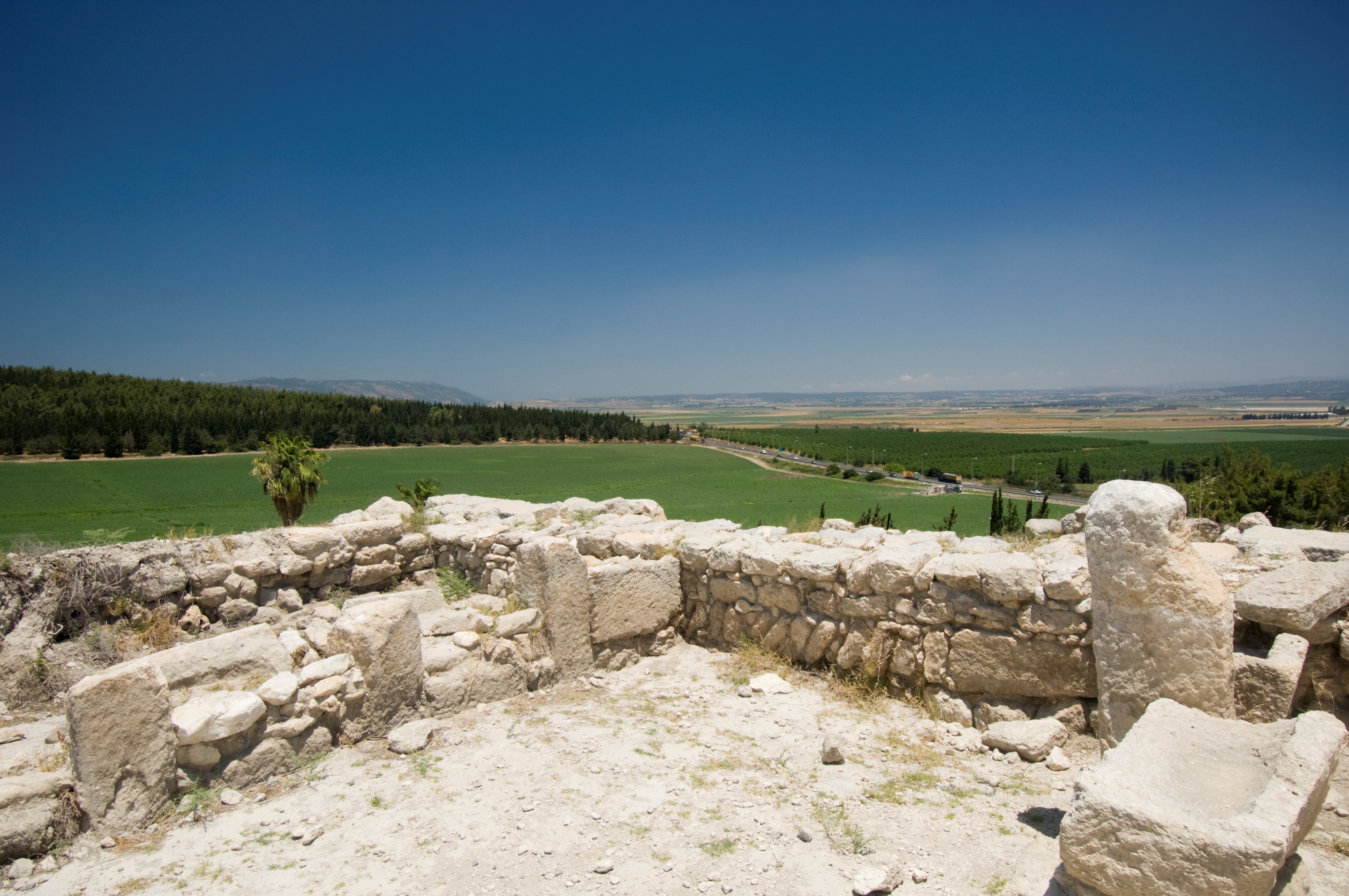 “For we are God’s fellow workers; you are God’s field, you are God’s building.”
1 Corinthians 3:9, NKJV
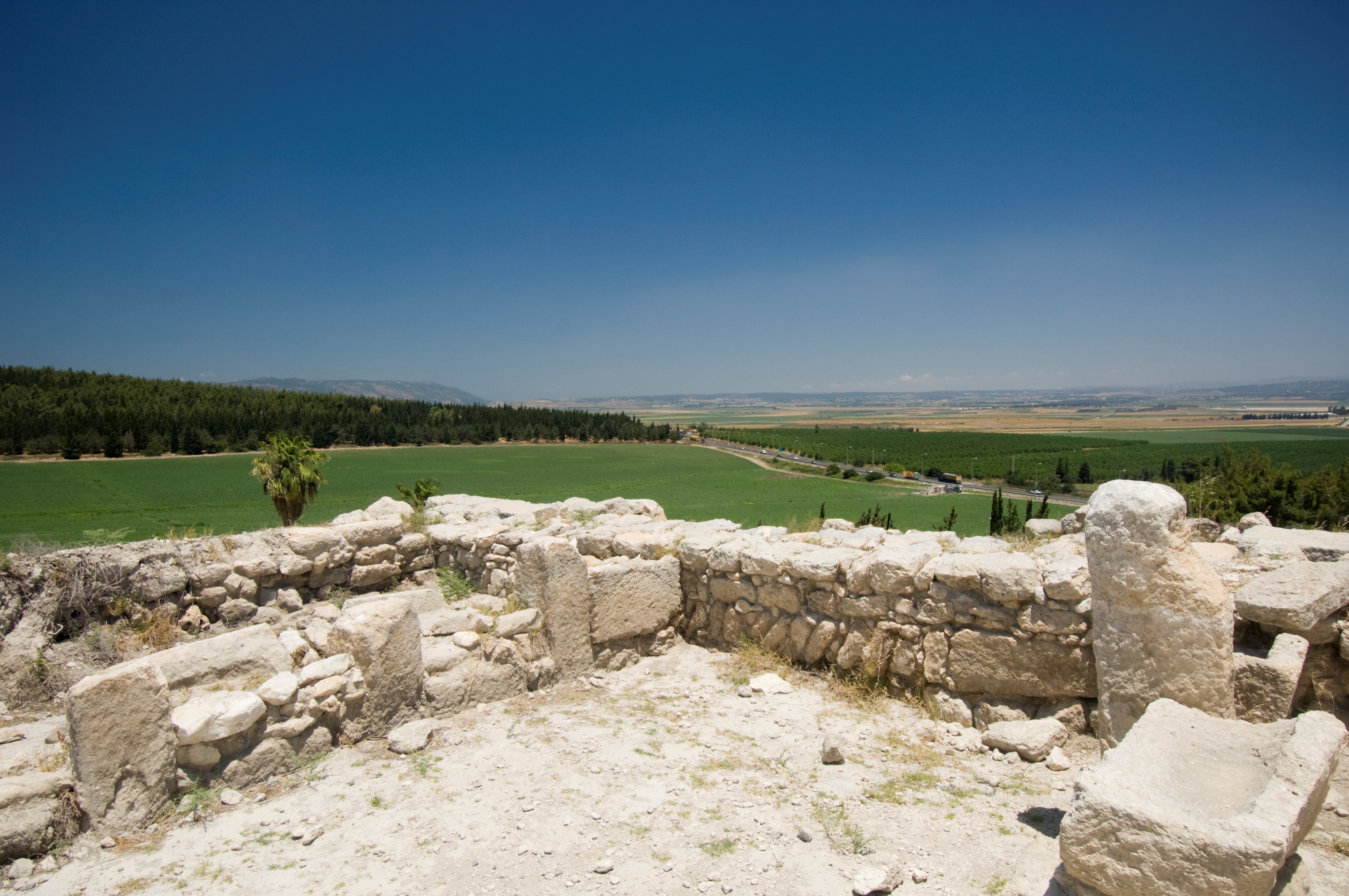 “We then, as workers together with Him....”
2 Corinthians 6:1, NKJV
The Enemies of Israel
“Rehum … Shimshai … and the rest….” (Ezra 4:9)
Sanballat and Tobiah (Neh. 2:10)
Geshem (Neh. 2:19)
Noadiah (Neh. 6:14)
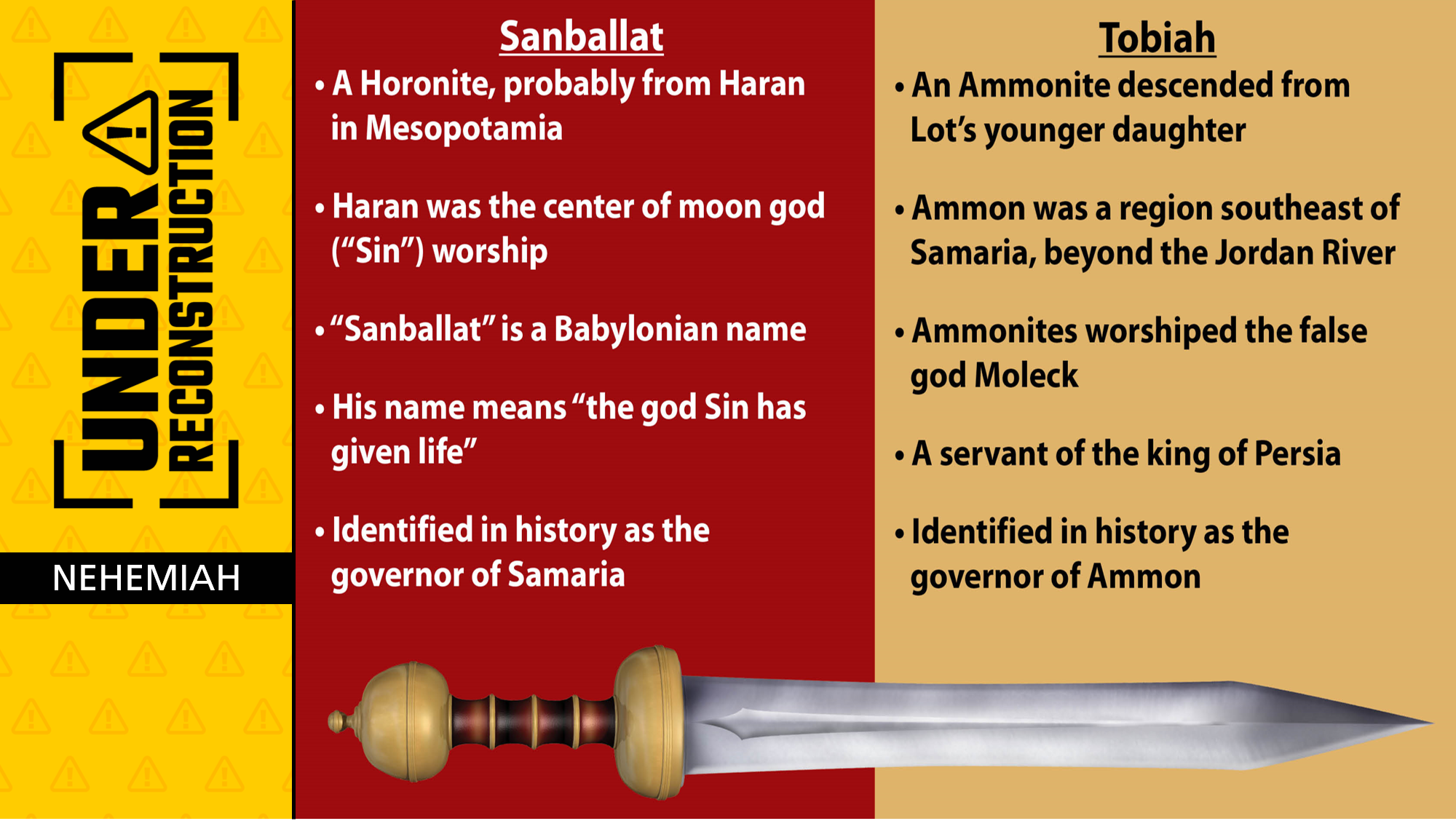 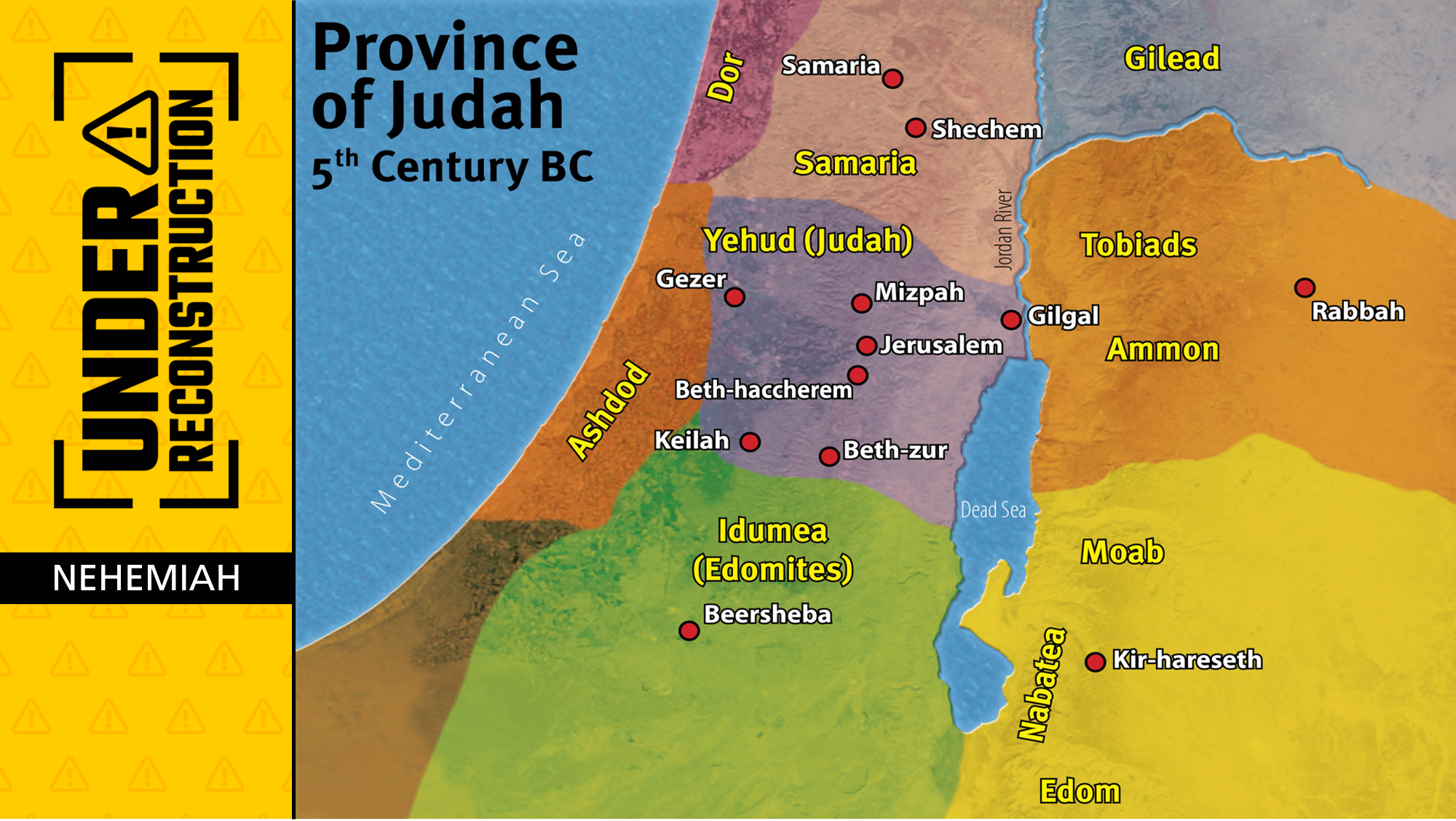 There is a time for silence. There is a time for reconnaissance.There is a time for prayerful examination.
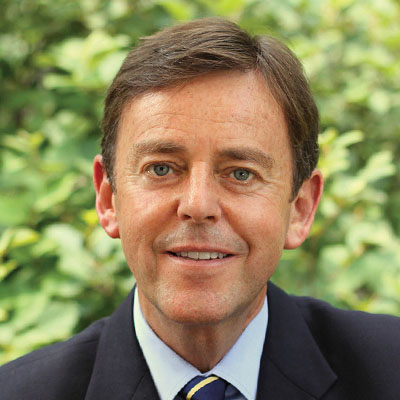 Alistair Begg“Nov. 5, 2010: Planting the Vision”
Truth for Life; sermonaudio.com/sermon/11510110037570; Internet; accessed 12 March 2022.
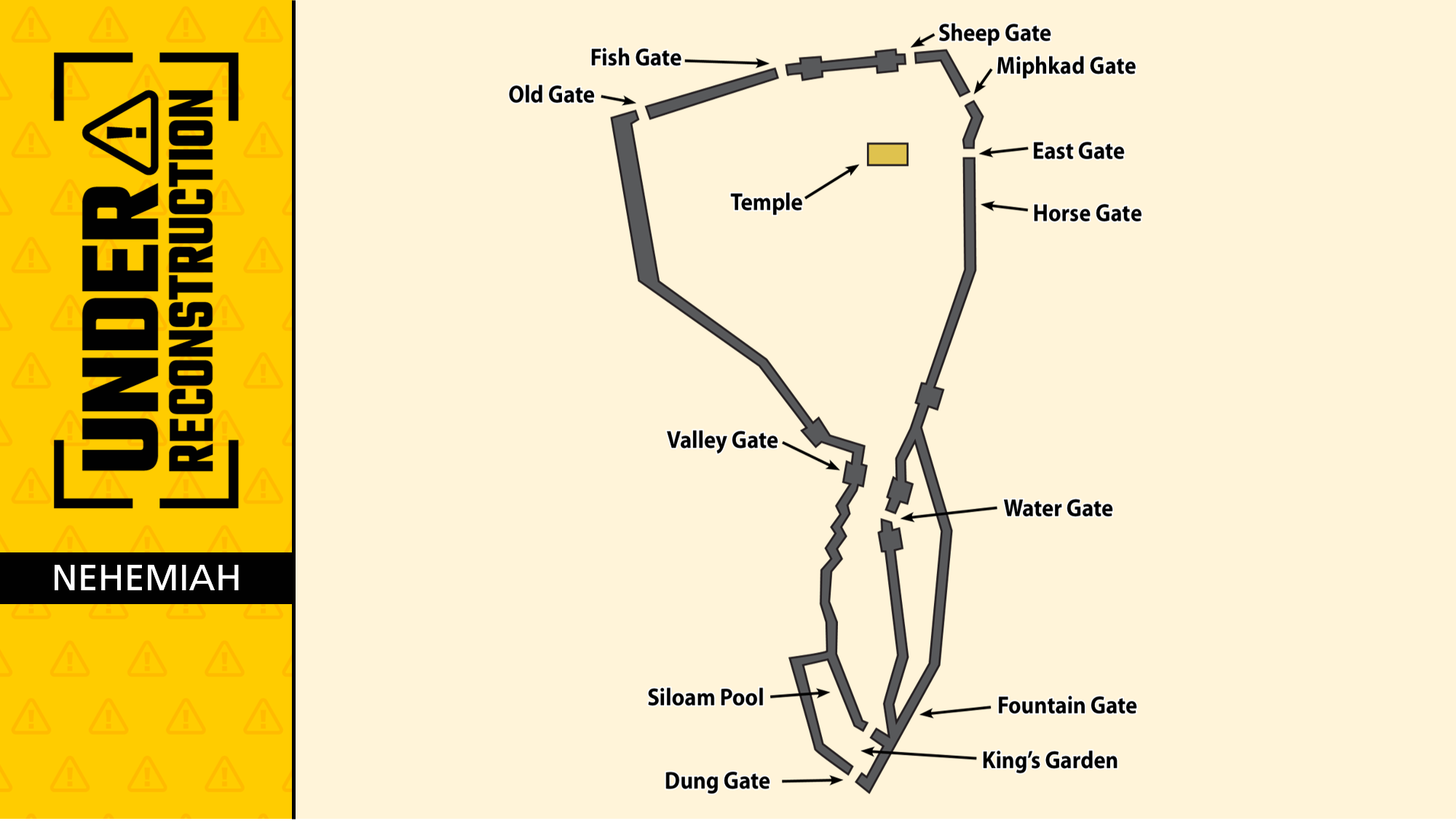 Nehemiah saw more at night than the residents saw in the daylight, for he saw the potential as well as the problems.
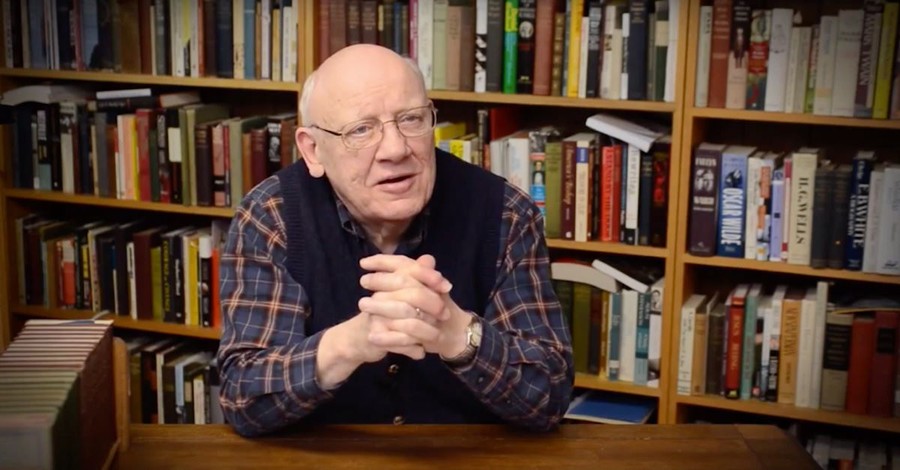 Dr. Warren W. WiersbeBe Determined, p. 32
(Colorado Springs, CO: Victor Books, 1992).
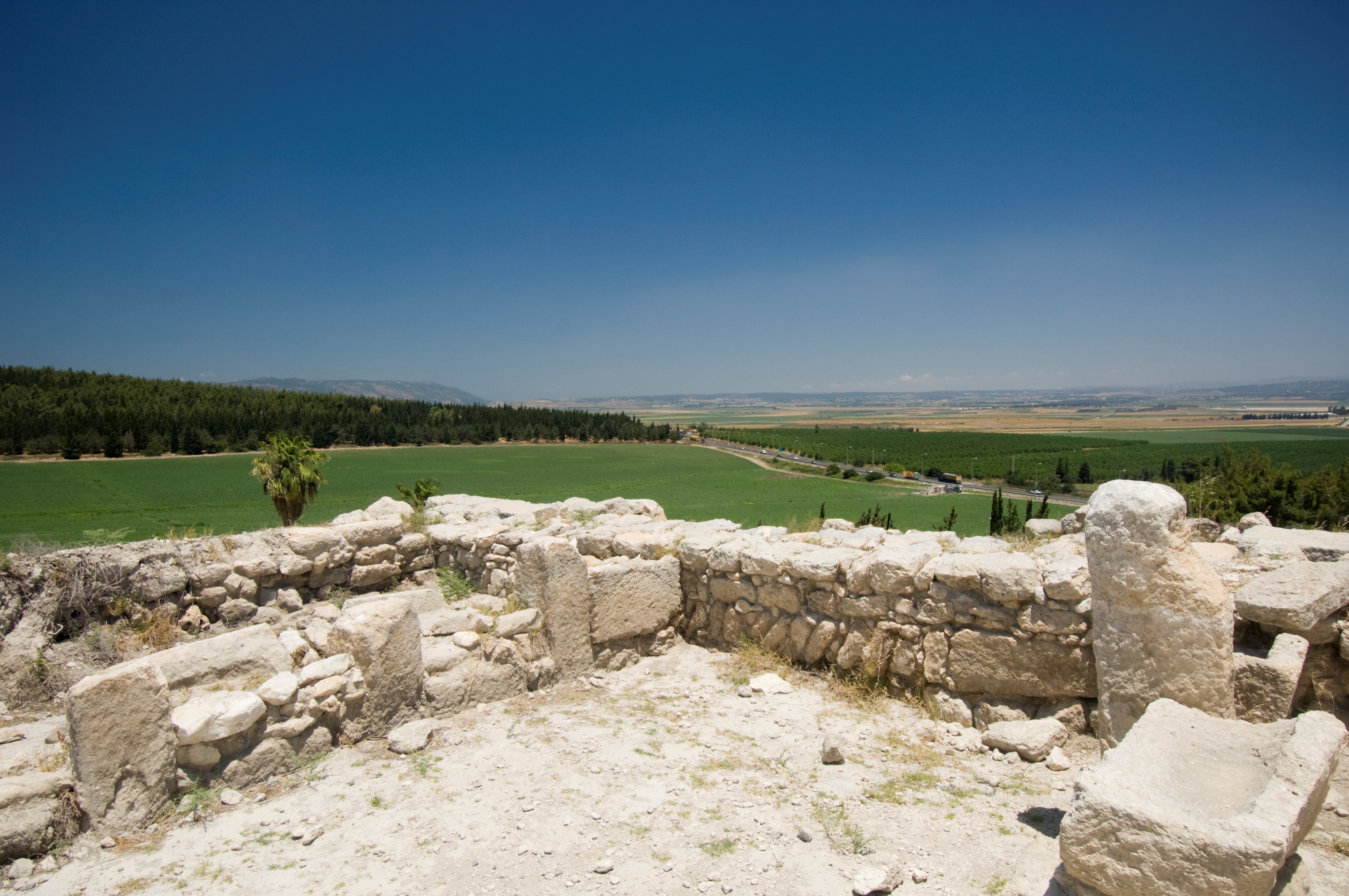 “Come and let us build the wall of Jerusalem, that we may no longer be a reproach.”
Nehemiah 2:17, NKJV
Nehemiah’s ability to rally the people to the cause is a testament to his leadership and strength of character.
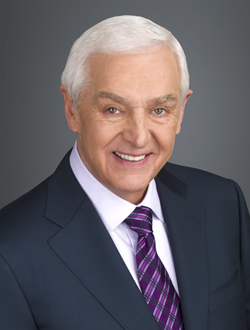 The Jeremiah Study BibleNKJV, “Book Introduction,” p. 622
David Jeremiah (Franklin, TN: Worthy Publishing, 2013).
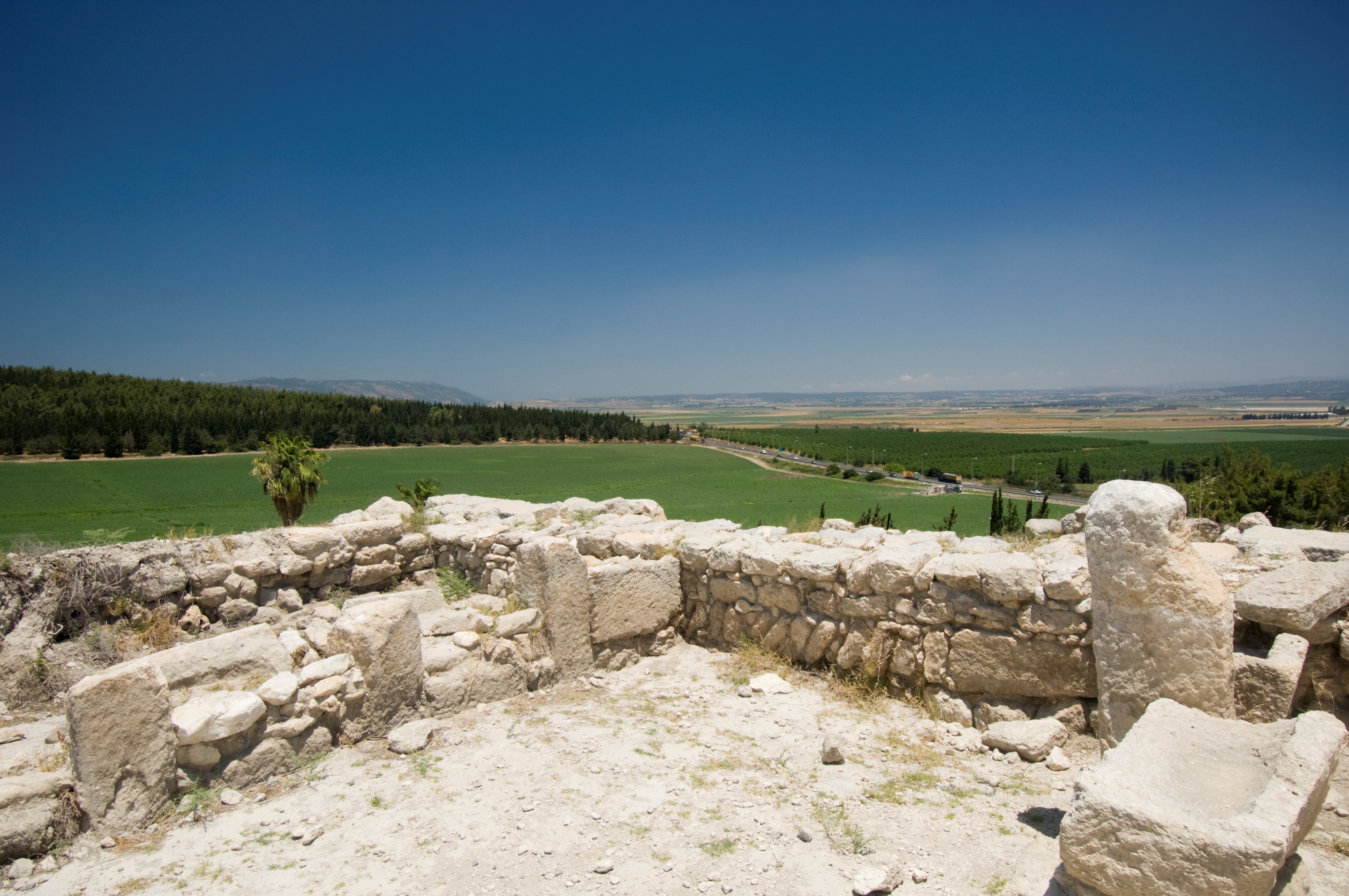 “He came to His own....”
John 1:11a, NKJV
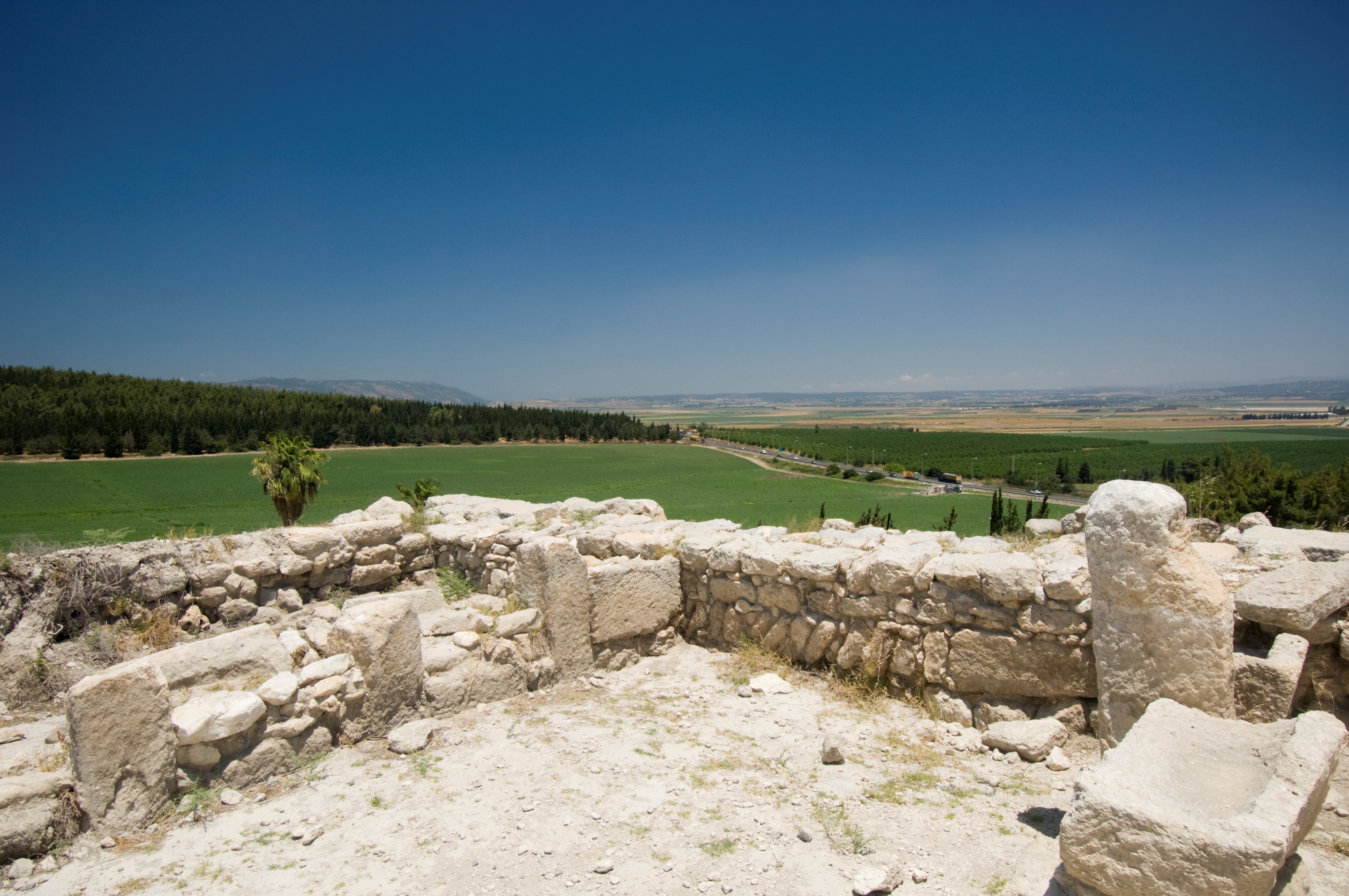 “… He is not ashamed to call them brethren....”
Hebrews 2:11b, NKJV
The work began Aug. 1, 444 B.C.
Ryrie Study BibleKJV, Expanded Edition, Note on Ezra 2:18, p. 753
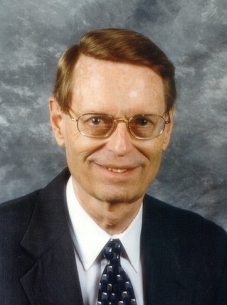 (Chicago: Moody Publishers, 1994).
Ch. 3 is the heart of the book!
Ch. 3 is the heart of the book!

Ch. 4-6 take place during the rebuilding described here.
Chapters 4 to 6 describe at least nine different tactics that the enemy used to try to stop the work on the walls.
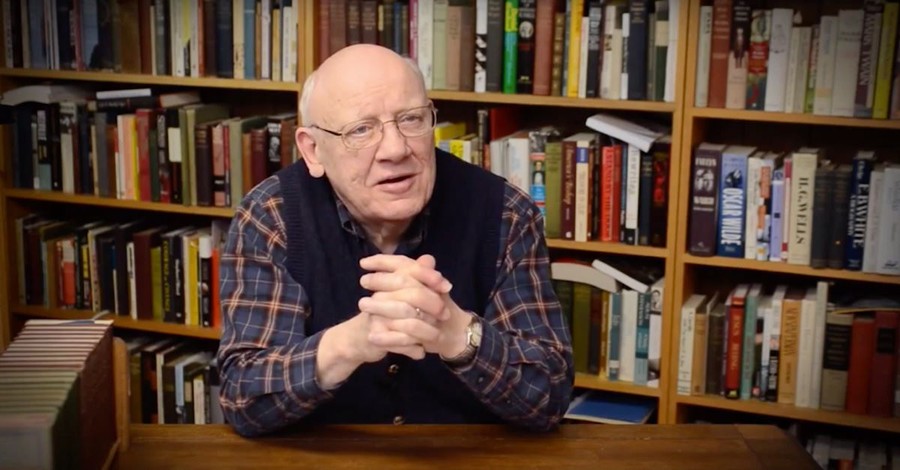 Dr. Warren W. WiersbeBe Determined, p. 50
(Colorado Springs, CO: Victor Books, 1992).
Ridicule (4:1-6)
Plots of war (4:7-9)
Discouragement (4:10)
Fear (4:11-23)
Selfishness (5:1-19)
Compromise (6:1-4)
Slander (6:5-9)
Threats (6:10-14)
Intrigue (6:17-19)
Warren W. Wiersbe, Be Determined (Colorado Springs, CO: Victor Books, 1992), p. 50.
Seven Adversarial Attacks
Based on “Seven Attempts to Stop Nehemiah’s Work.” John MacArthur, MacArthur Study Bible, 2nd Edition, ESV (Nashville, TN: Thomas Nelson, 2021), p. 591.
Seven Adversarial Attacks
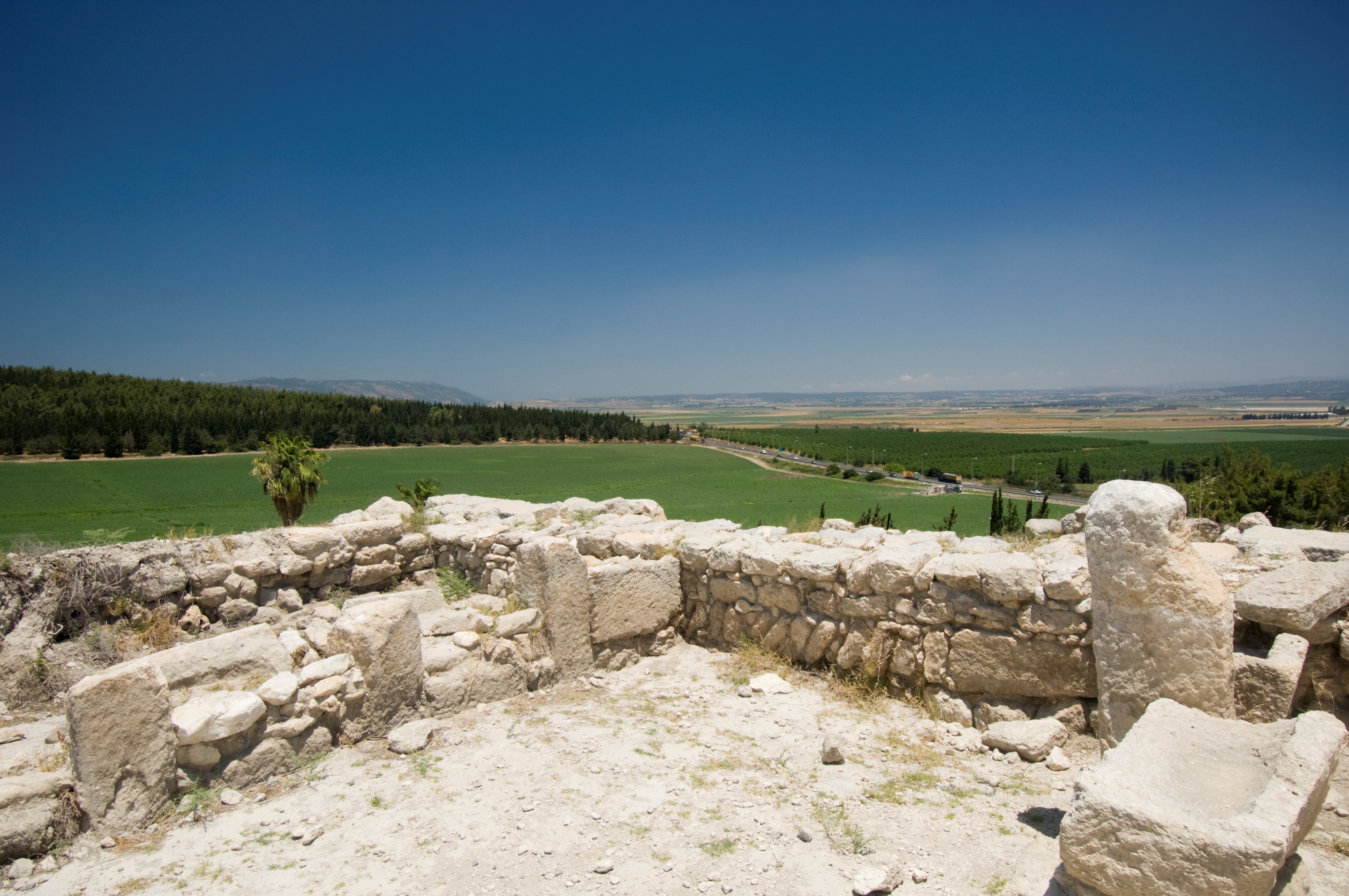 “they laughed at us and despised us” – 2:19
Based on “Seven Attempts to Stop Nehemiah’s Work.” John MacArthur, MacArthur Study Bible, 2nd Edition, ESV (Nashville, TN: Thomas Nelson, 2021), p. 591.
Seven Adversarial Attacks
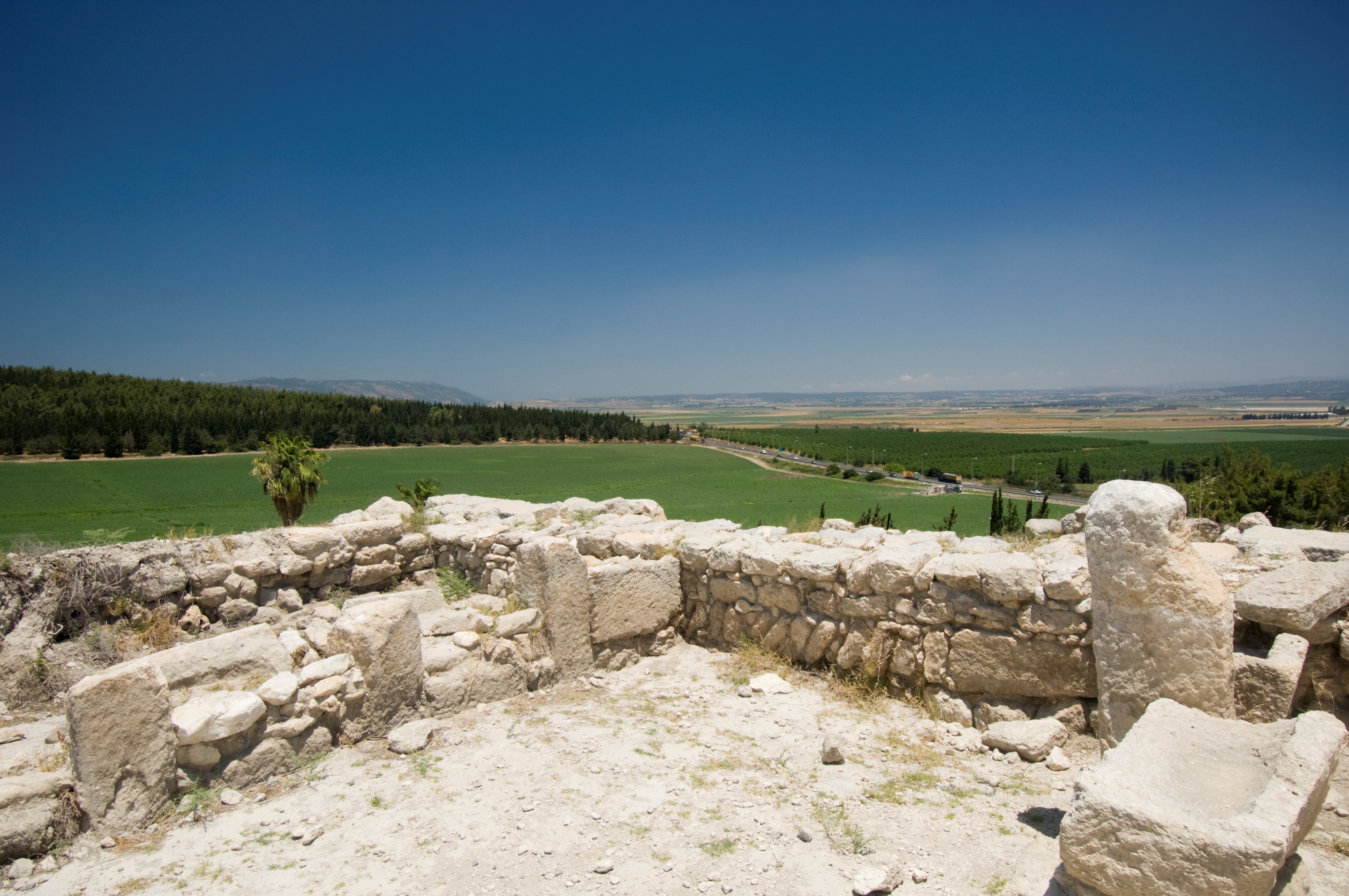 “they laughed at us and despised us” – 2:19
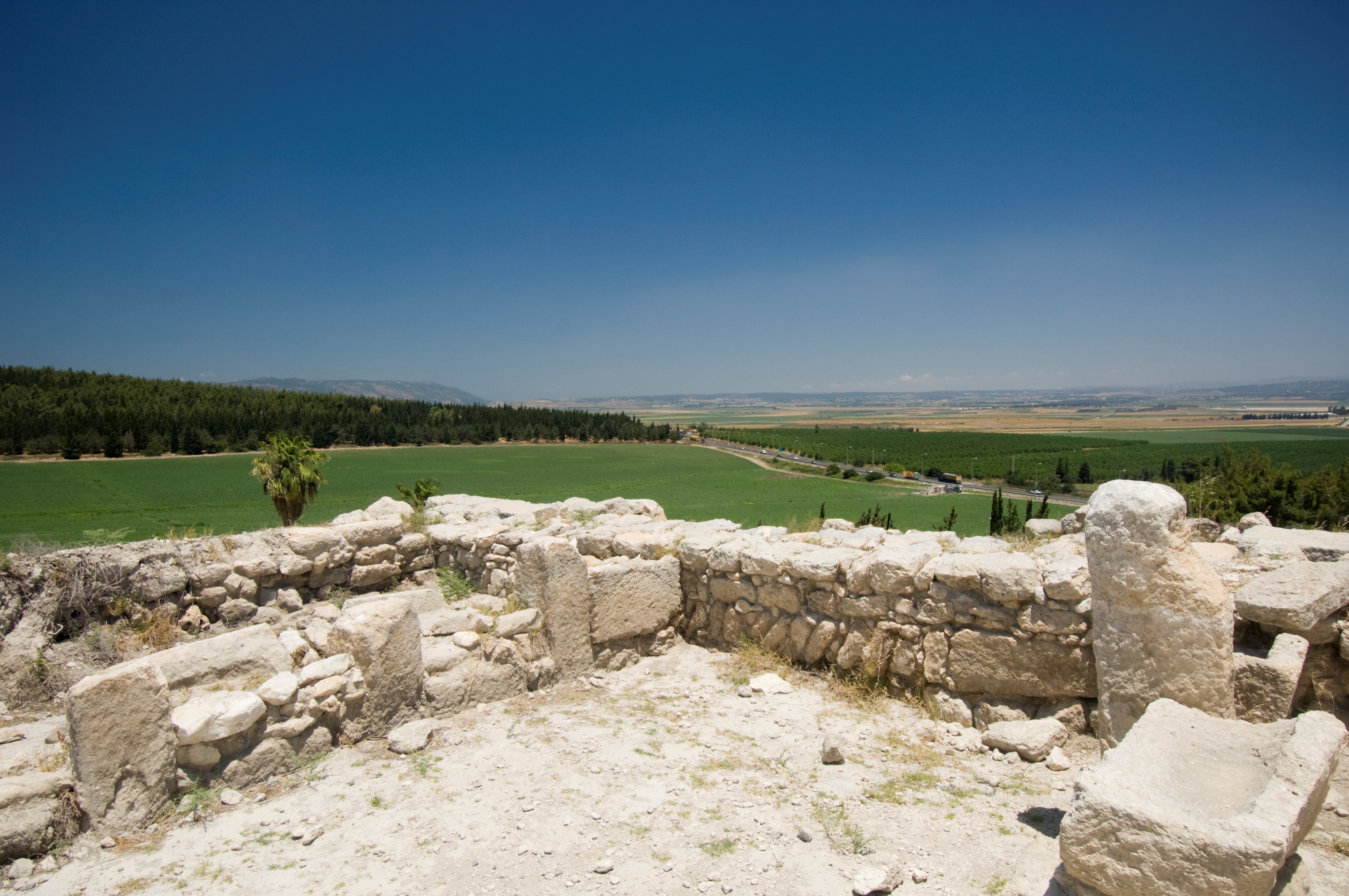 “Sanballat … mocked the Jews” – 4:1
Based on “Seven Attempts to Stop Nehemiah’s Work.” John MacArthur, MacArthur Study Bible, 2nd Edition, ESV (Nashville, TN: Thomas Nelson, 2021), p. 591.
Seven Adversarial Attacks
Based on “Seven Attempts to Stop Nehemiah’s Work.” John MacArthur, MacArthur Study Bible, 2nd Edition, ESV (Nashville, TN: Thomas Nelson, 2021), p. 591.
Seven Adversarial Attacks
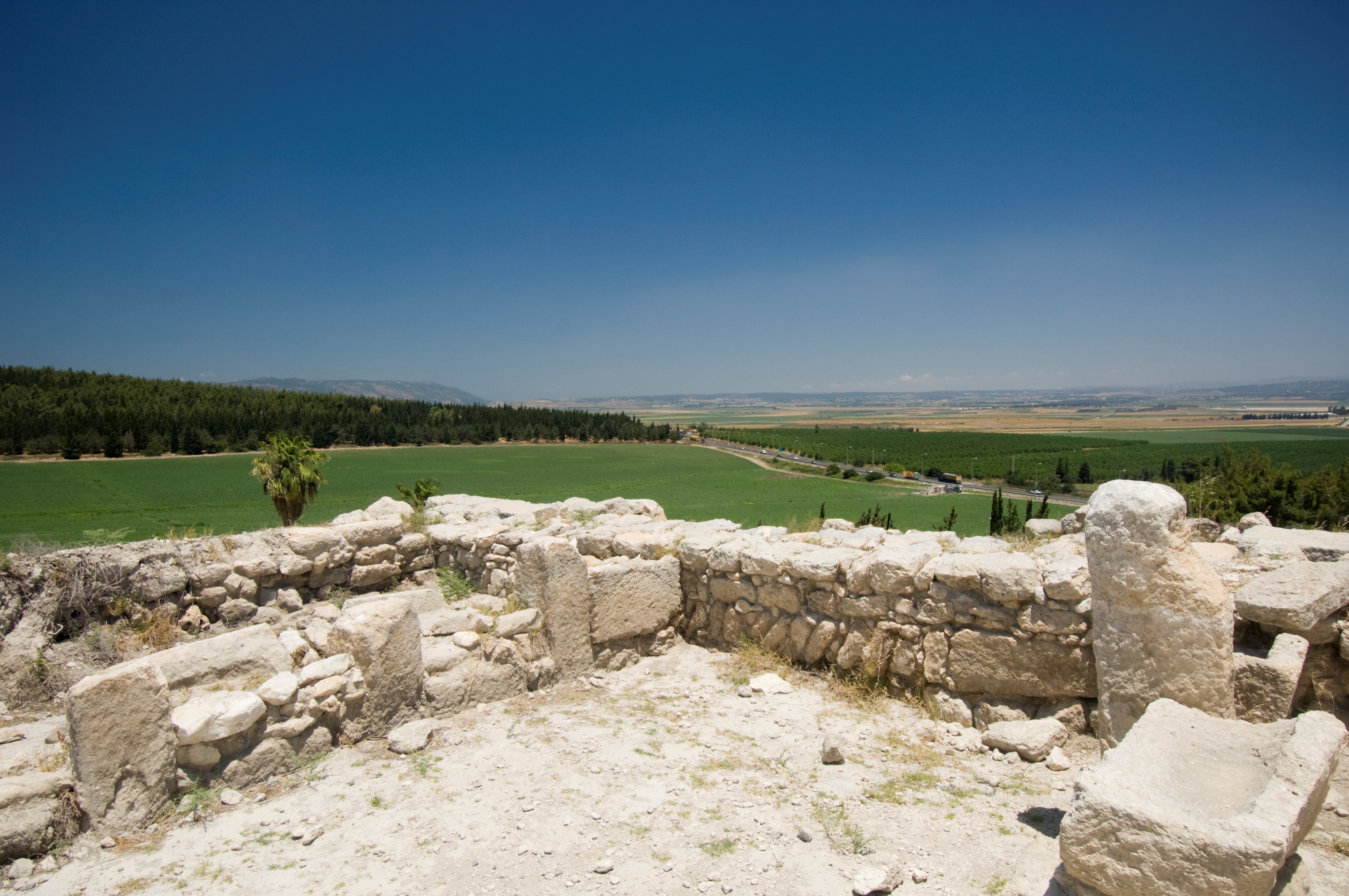 “conspired ... to ... attack Jerusalem” – 4:8
Based on “Seven Attempts to Stop Nehemiah’s Work.” John MacArthur, MacArthur Study Bible, 2nd Edition, ESV (Nashville, TN: Thomas Nelson, 2021), p. 591.
Seven Adversarial Attacks
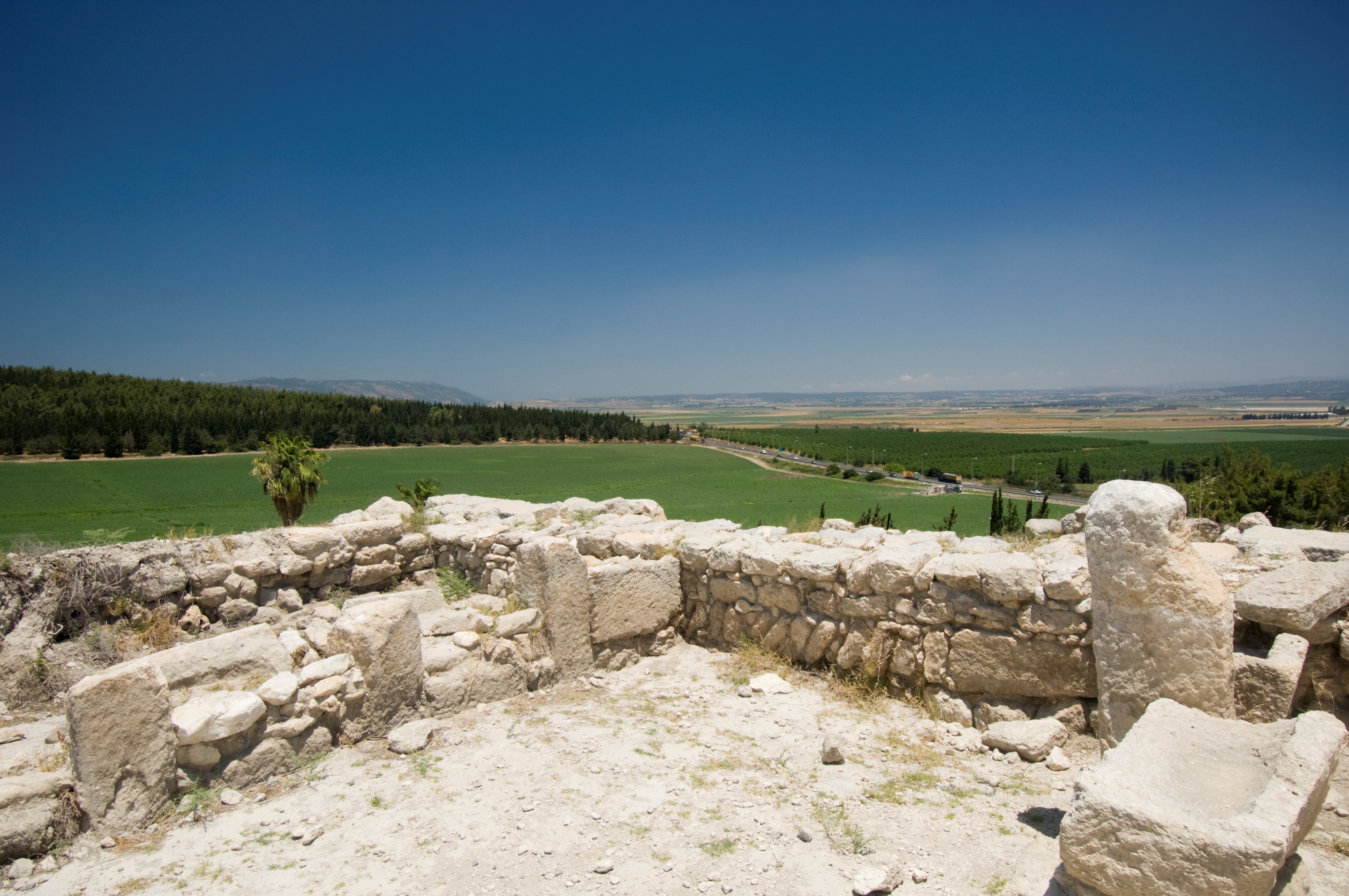 “conspired ... to ... attack Jerusalem” – 4:8
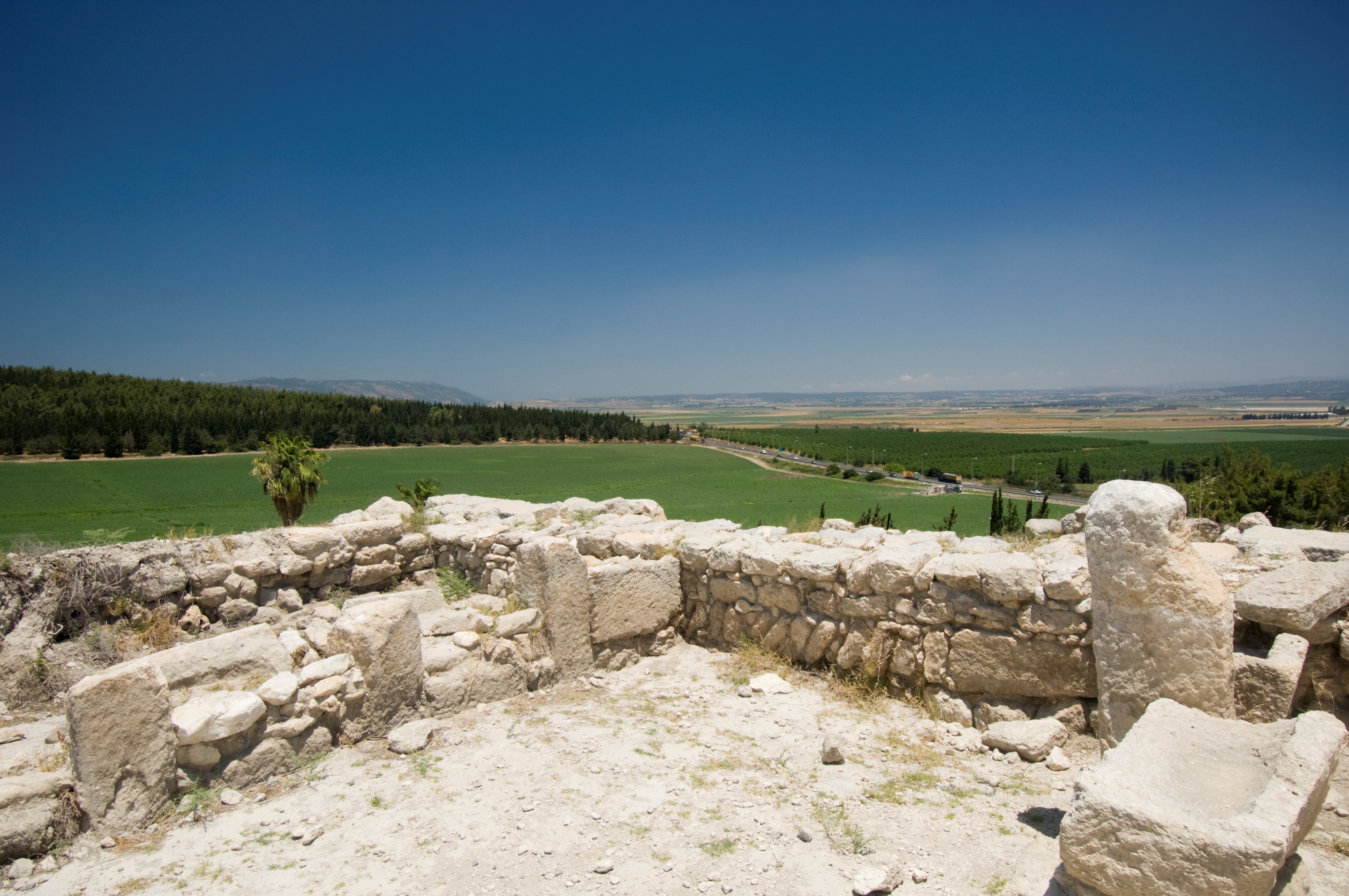 “let us meet together” – 6:2
Based on “Seven Attempts to Stop Nehemiah’s Work.” John MacArthur, MacArthur Study Bible, 2nd Edition, ESV (Nashville, TN: Thomas Nelson, 2021), p. 591.
Seven Adversarial Attacks
Based on “Seven Attempts to Stop Nehemiah’s Work.” John MacArthur, MacArthur Study Bible, 2nd Edition, ESV (Nashville, TN: Thomas Nelson, 2021), p. 591.
Seven Adversarial Attacks
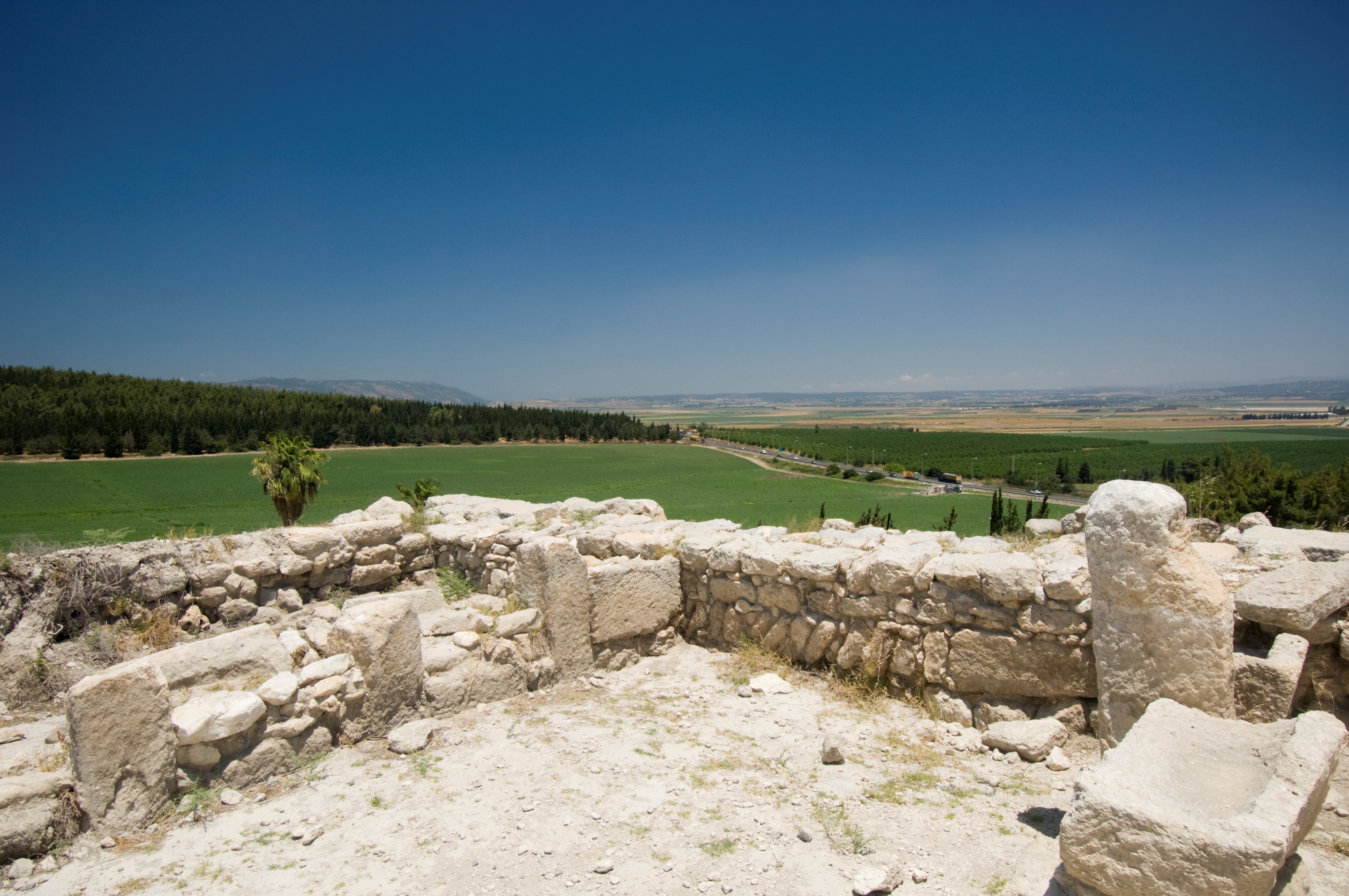 “an open letter” – 6:5
Based on “Seven Attempts to Stop Nehemiah’s Work.” John MacArthur, MacArthur Study Bible, 2nd Edition, ESV (Nashville, TN: Thomas Nelson, 2021), p. 591.
Seven Adversarial Attacks
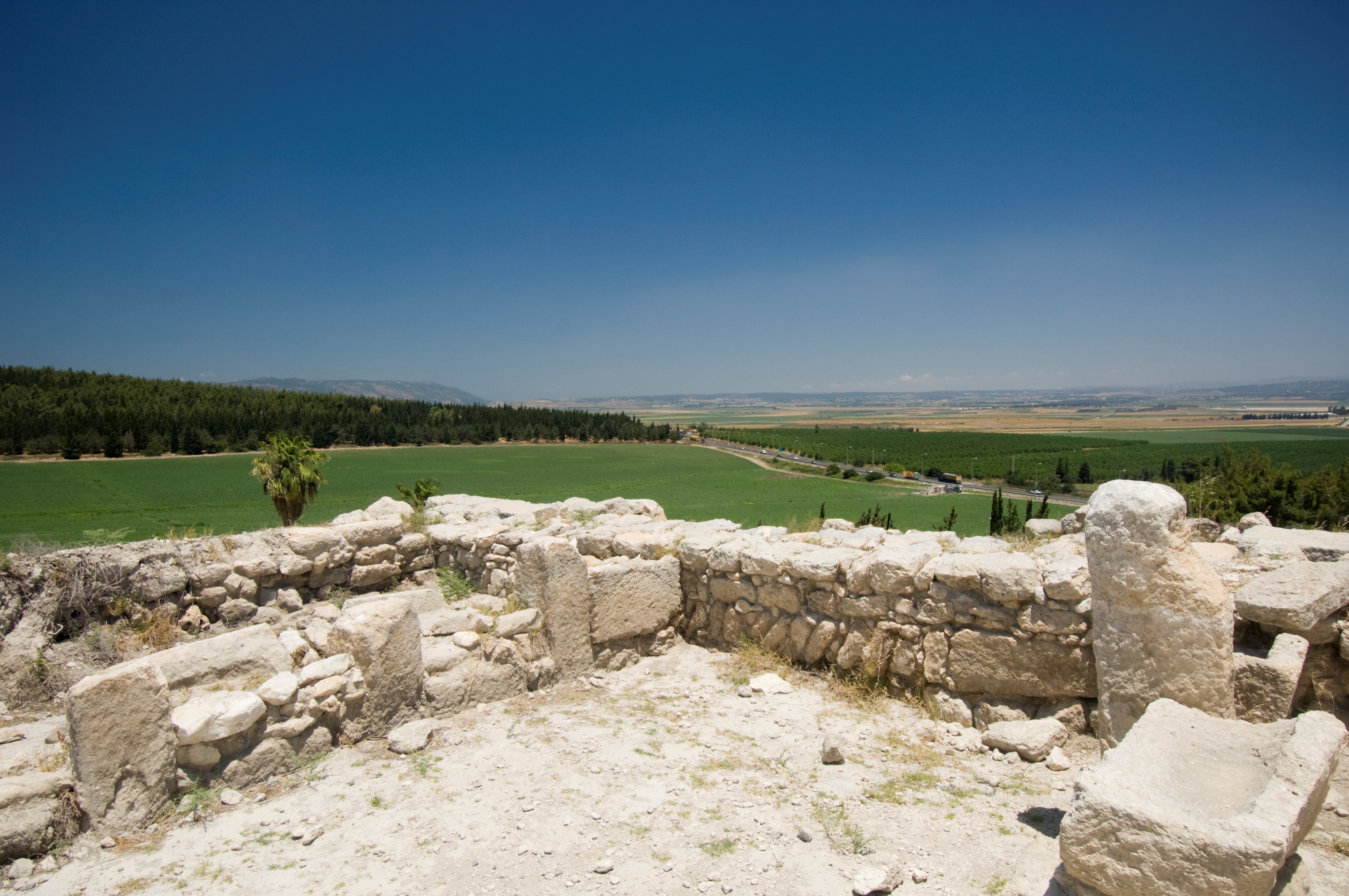 “an open letter” – 6:5
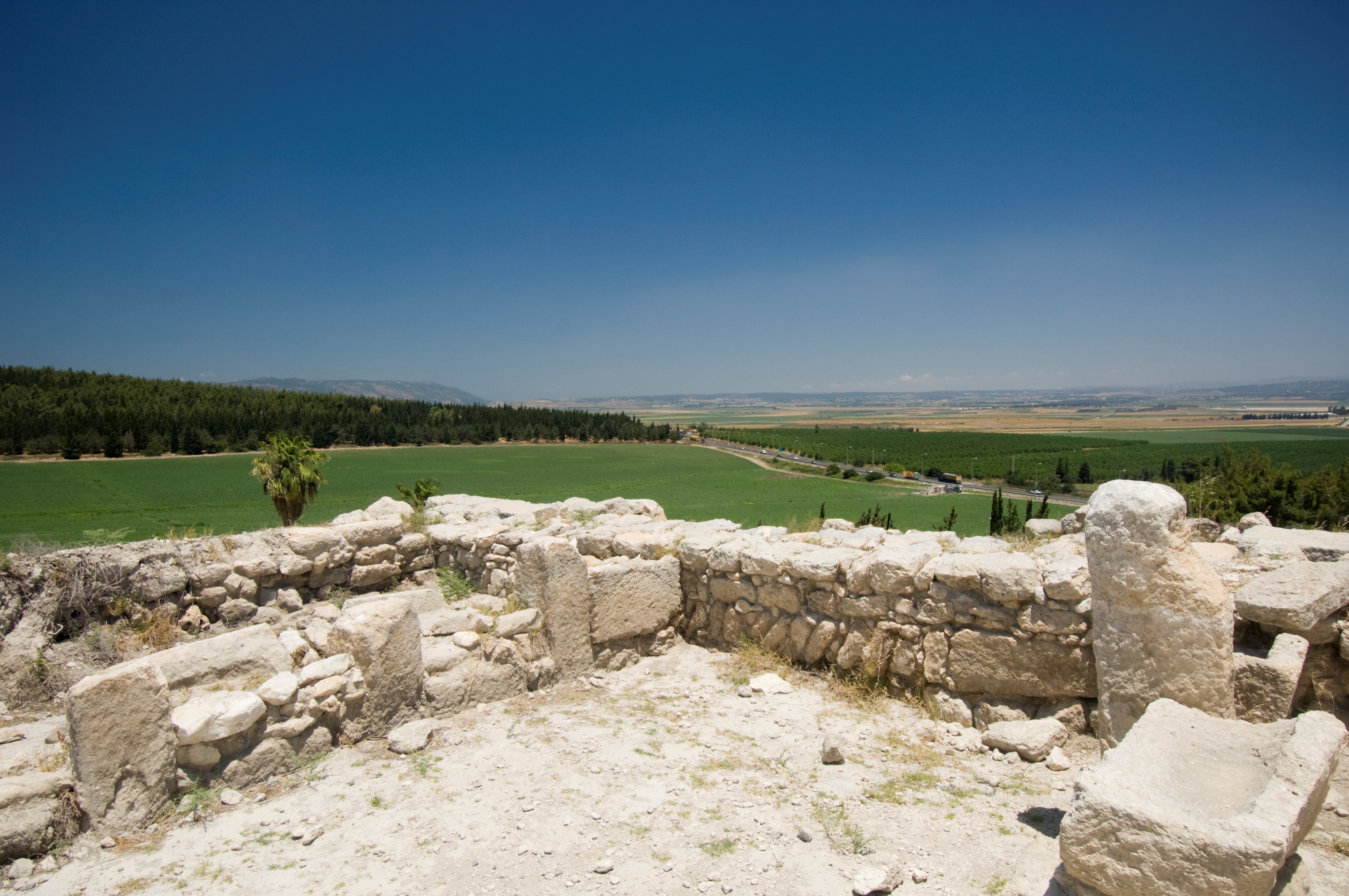 “prophecy against me” – 6:12
Based on “Seven Attempts to Stop Nehemiah’s Work.” John MacArthur, MacArthur Study Bible, 2nd Edition, ESV (Nashville, TN: Thomas Nelson, 2021), p. 591.
Seven Adversarial Attacks
Based on “Seven Attempts to Stop Nehemiah’s Work.” John MacArthur, MacArthur Study Bible, 2nd Edition, ESV (Nashville, TN: Thomas Nelson, 2021), p. 591.
Seven Adversarial Attacks
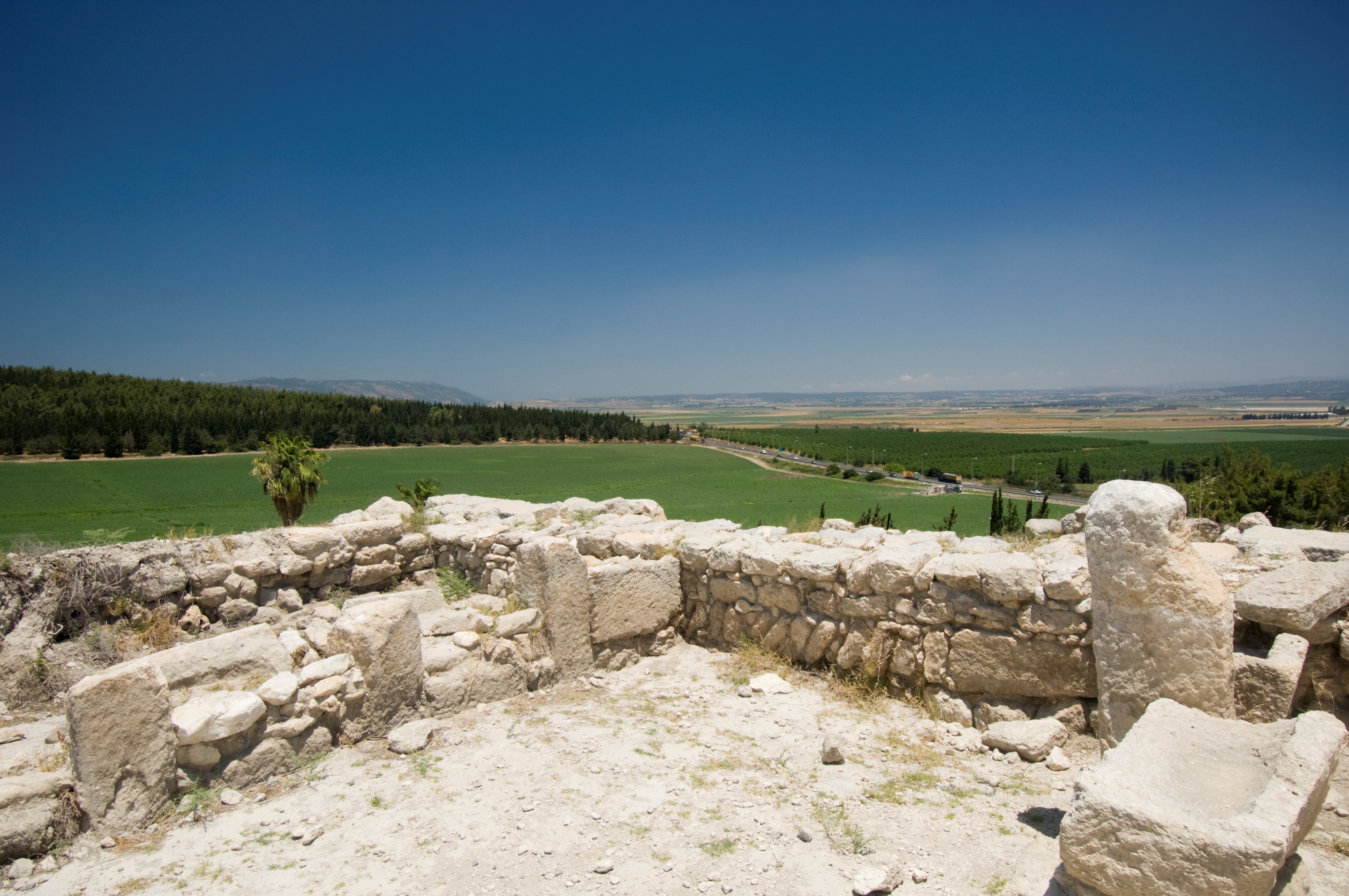 “Tobiah sent letters to frighten me” – 6:19
Based on “Seven Attempts to Stop Nehemiah’s Work.” John MacArthur, MacArthur Study Bible, 2nd Edition, ESV (Nashville, TN: Thomas Nelson, 2021), p. 591.
Ch. 3 is the heart of the book!

Ch. 4-6 take place during the rebuilding described here.
Ch. 3 is the heart of the book!

Ch. 4-6 take place during the rebuilding described here.

Ch. 7-13 take place within the rebuilt city.
Ch. 3 tells the story of rebuilding up to 2.5 miles of wall, surrounding 220 acres of the city.*
*Edwin Yamauchi, Expositor’s Bible Commentary, Vol. 4, p. 692
Ch. 3 tells the story of rebuilding up to 2.5 miles of wall, surrounding 220 acres of the city.*

Vv. 1-5 are the northern walls
Vv. 6-13 are the western walls
Vv. 14-16 are the southern walls
Vv. 17-32 are the eastern walls
*Edwin Yamauchi, Expositor’s Bible Commentary, Vol. 4, p. 692
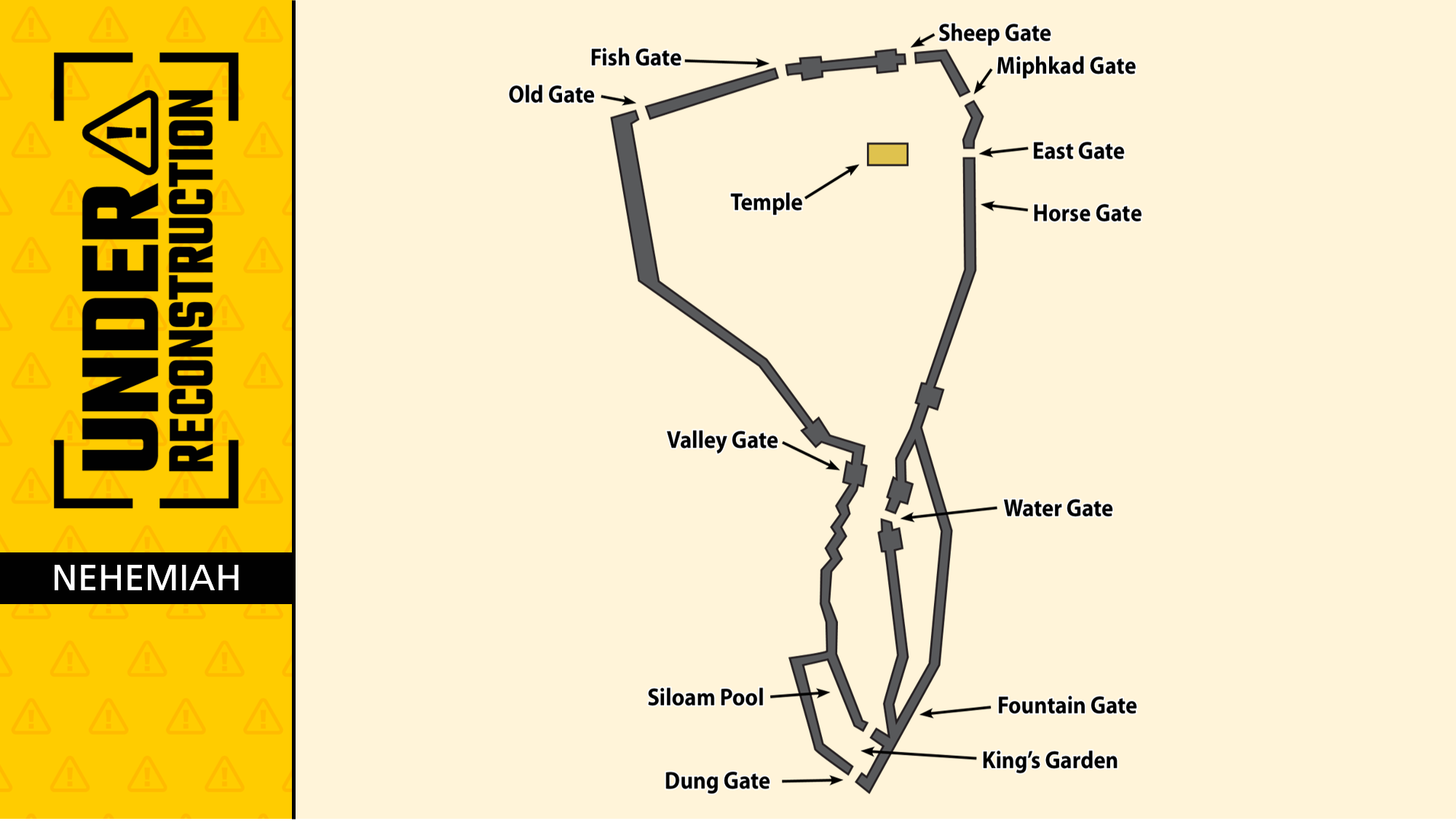 Ch. 3 tells the story of rebuilding up to 2.5 miles of wall, surrounding 220 acres of the city.*

Vv. 1-5 are the northern walls
Vv. 6-13 are the western walls
Vv. 14-16 are the southern walls
Vv. 17-32 are the eastern walls
*Edwin Yamauchi, Expositor’s Bible Commentary, Vol. 4, p. 692
Ch. 3 mentions 38 individuals, representing 42 different groups.
The work is sometimes “building” and sometimes “repairing,” suggesting that the parts of the walls were in various states of dilapidation.
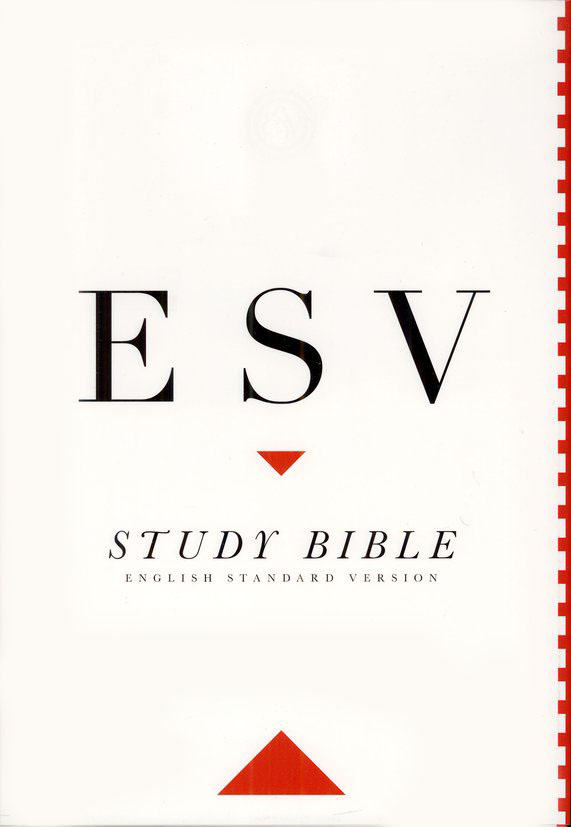 ESV Study BibleNote on Nehemiah 3:4, p. 827
(Wheaton, IL: Crossway, 2008).
In most cases, these would have been massive double doorways designed to accommodate the anticipated size and flow of traffic.
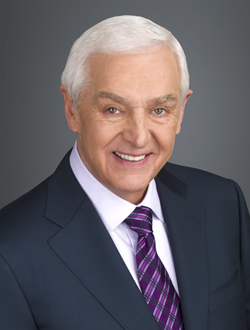 The Jeremiah Study BibleNKJV, “A Gated Community,” p. 626
David Jeremiah (Franklin, TN: Worthy Publishing, 2013).
Fully loaded camels would pass through, and the traffic at the gates was often two-way.
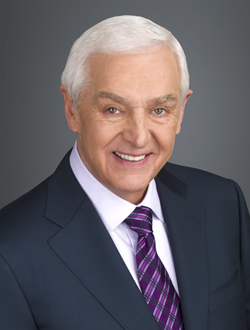 The Jeremiah Study BibleNKJV, “A Gated Community,” p. 626
David Jeremiah (Franklin, TN: Worthy Publishing, 2013).
A task so enormous as rebuilding the walls of Jerusalem, especially under adverse conditions, called for unusual organizational effort.
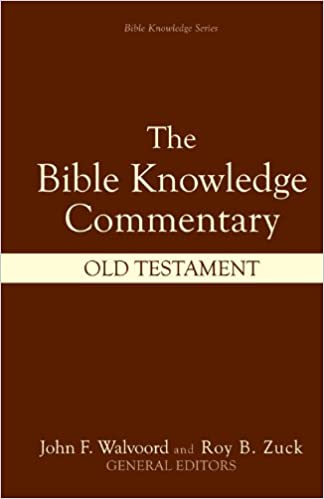 Bible Knowledge CommentaryGene A. Getz, “Nehemiah,” p. 678
The Bible Knowledge Commentary: Old Testament (Wheaton, IL: Victor Books, 1985).
The uniqueness of Nehemiah’s plan is evident in this chapter.
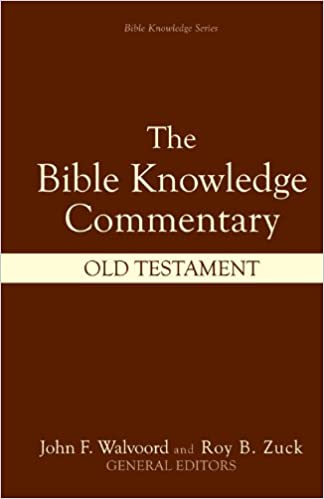 Bible Knowledge CommentaryGene A. Getz, “Nehemiah,” p. 678
The Bible Knowledge Commentary: Old Testament (Wheaton, IL: Victor Books, 1985).
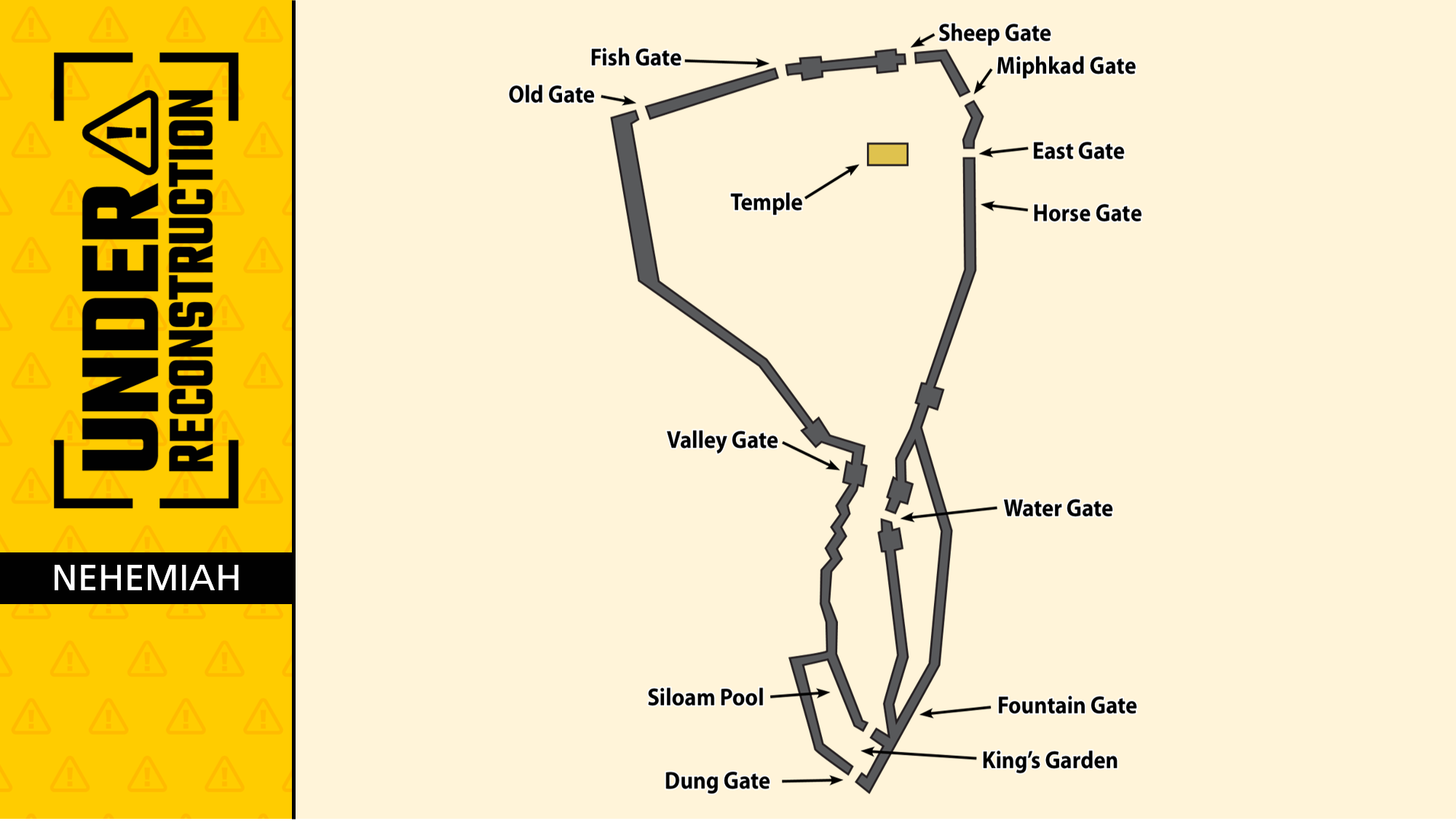 Working Together – Nehemiah 3
Working Together – Nehemiah 3
Close to Home – vv. 1, 10, 17, 23, 28-30
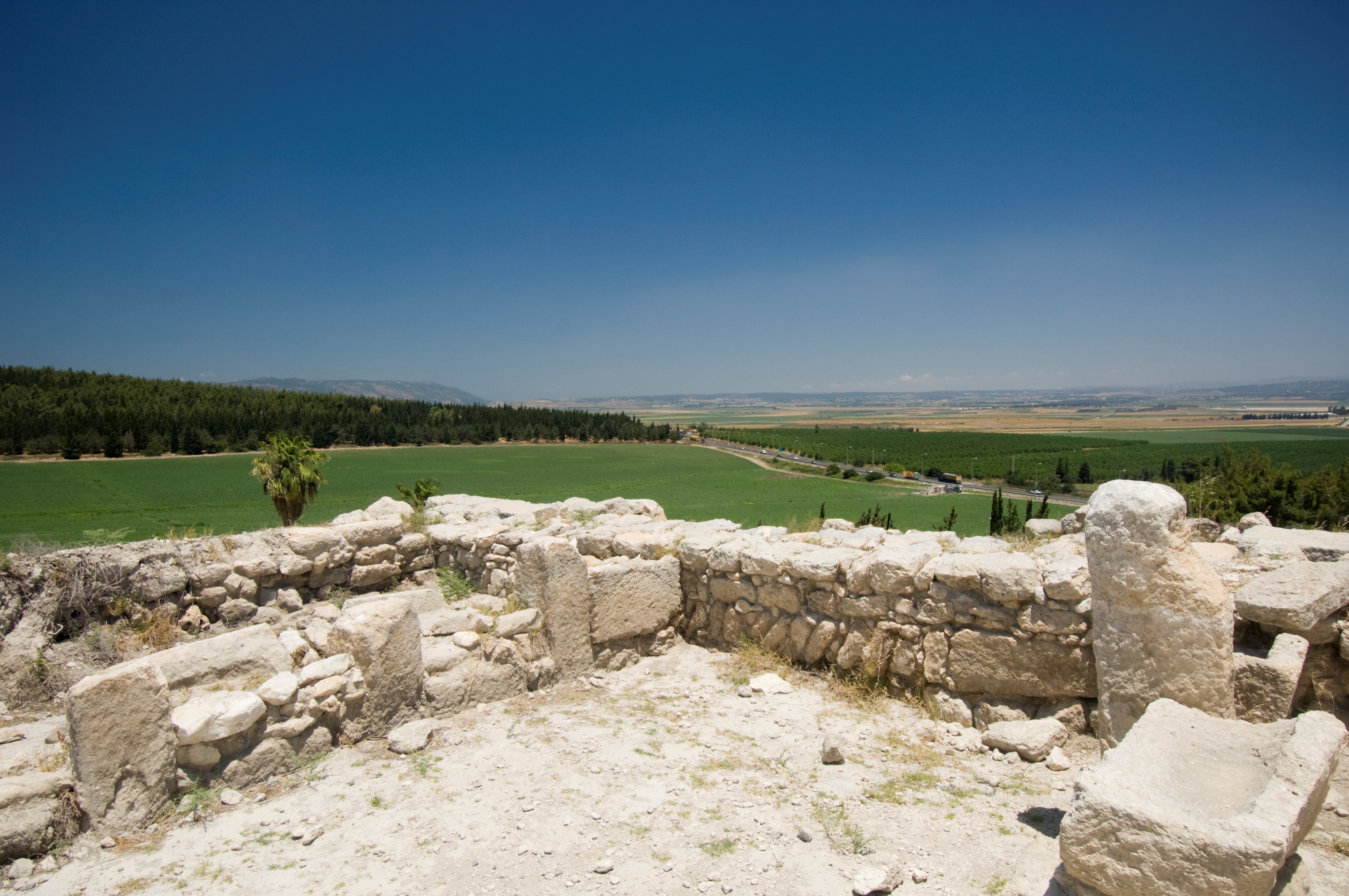 “… the high priest rose up with his brethren the priests and built the Sheep Gate....”
Nehemiah 3:1, NKJV
Working Together – Nehemiah 3
Close to Home – vv. 1, 10, 17, 23, 28-30
Working Together – Nehemiah 3
Close to Home – vv. 1, 10, 17, 23, 28-30
“Next to …” = 16 times
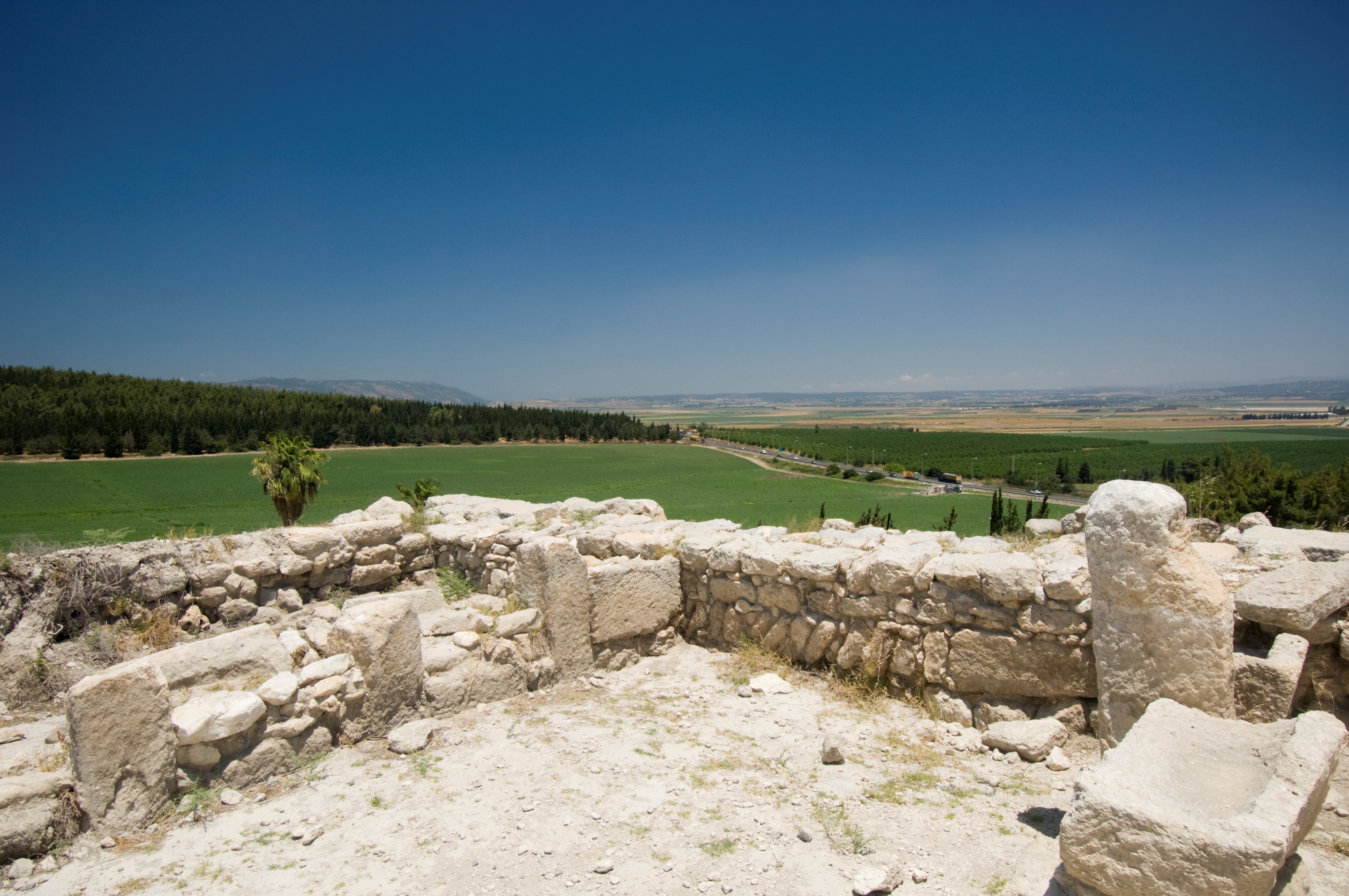 “And next to them....”
Nehemiah 3:4, NKJV
Working Together – Nehemiah 3
Close to Home – vv. 1, 10, 17, 23, 28-30
“Next to …” = 16 times
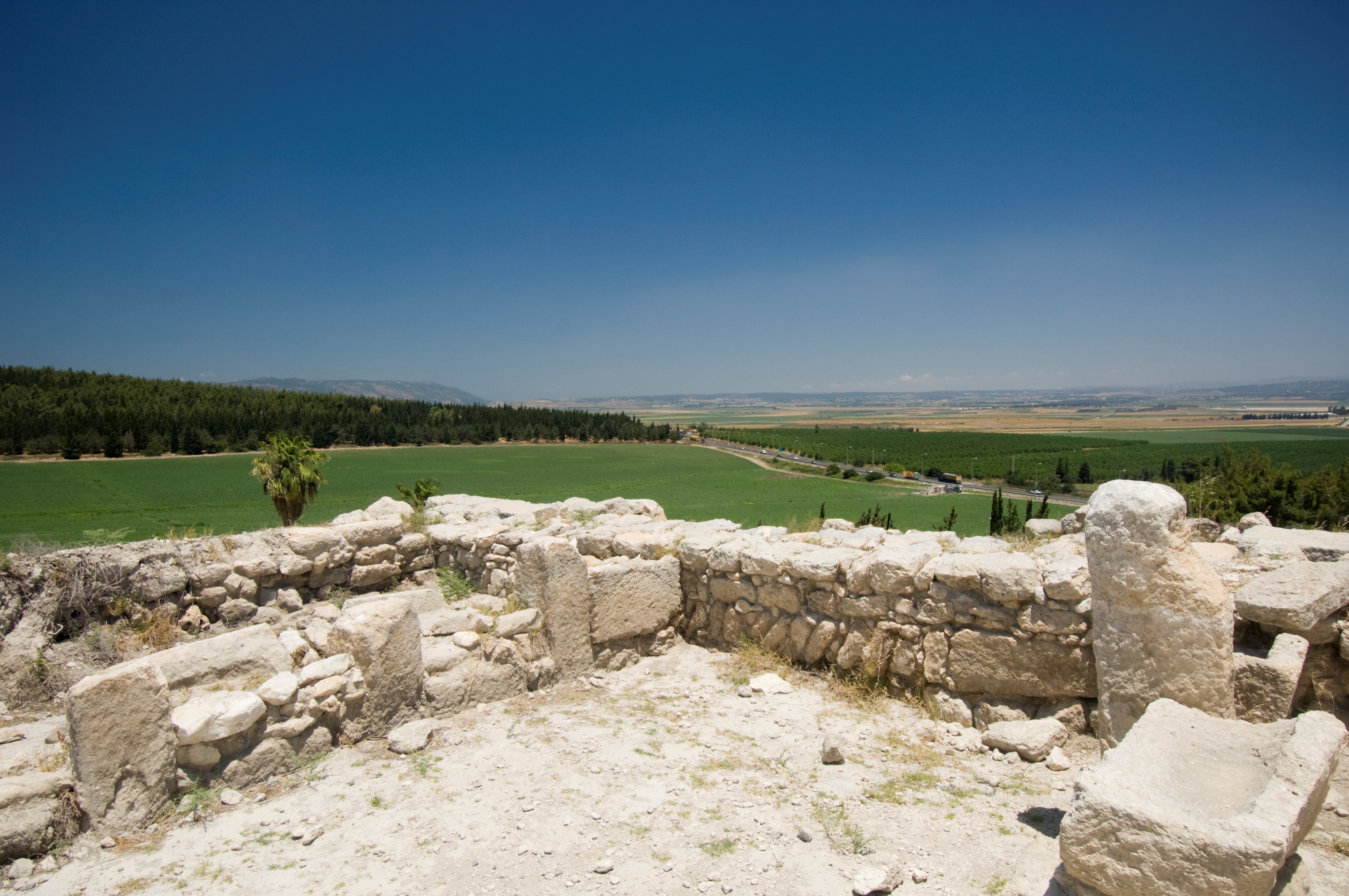 “… joined and knit together by what every joint supplies, according to the effective working by which every part does its share....”
Ephesians 4:16, NKJV
Working Together – Nehemiah 3
Close to Home – vv. 1, 10, 17, 23, 28-30
“Next to …” = 16 times
Working Together – Nehemiah 3
Close to Home – vv. 1, 10, 17, 23, 28-30
“Next to …” = 16 times
Notable Nobles – vv. 1, 4, 8, 9, 12, 16-19, 22, 28, 31, 32
Working Together – Nehemiah 3
Close to Home – vv. 1, 10, 17, 23, 28-30
“Next to …” = 16 times
Notable Nobles – vv. 1, 4, 8, 9, 12, 16-19, 22, 28, 31, 32
Women at Work – vv. 12
Working Together – Nehemiah 3
Working Together – Nehemiah 3
A Bad Report – v. 5 – See v. 27
Working Together – Nehemiah 3
A Bad Report – v. 5 – See v. 27
Extra Effort – v. 11, 19, 20, 21, 24, 27, 30
Working Together – Nehemiah 3
A Bad Report – v. 5 – See v. 27
Extra Effort – v. 11, 19, 20, 21, 24, 27, 30
The End Result – 4:1-6; 6:15-16
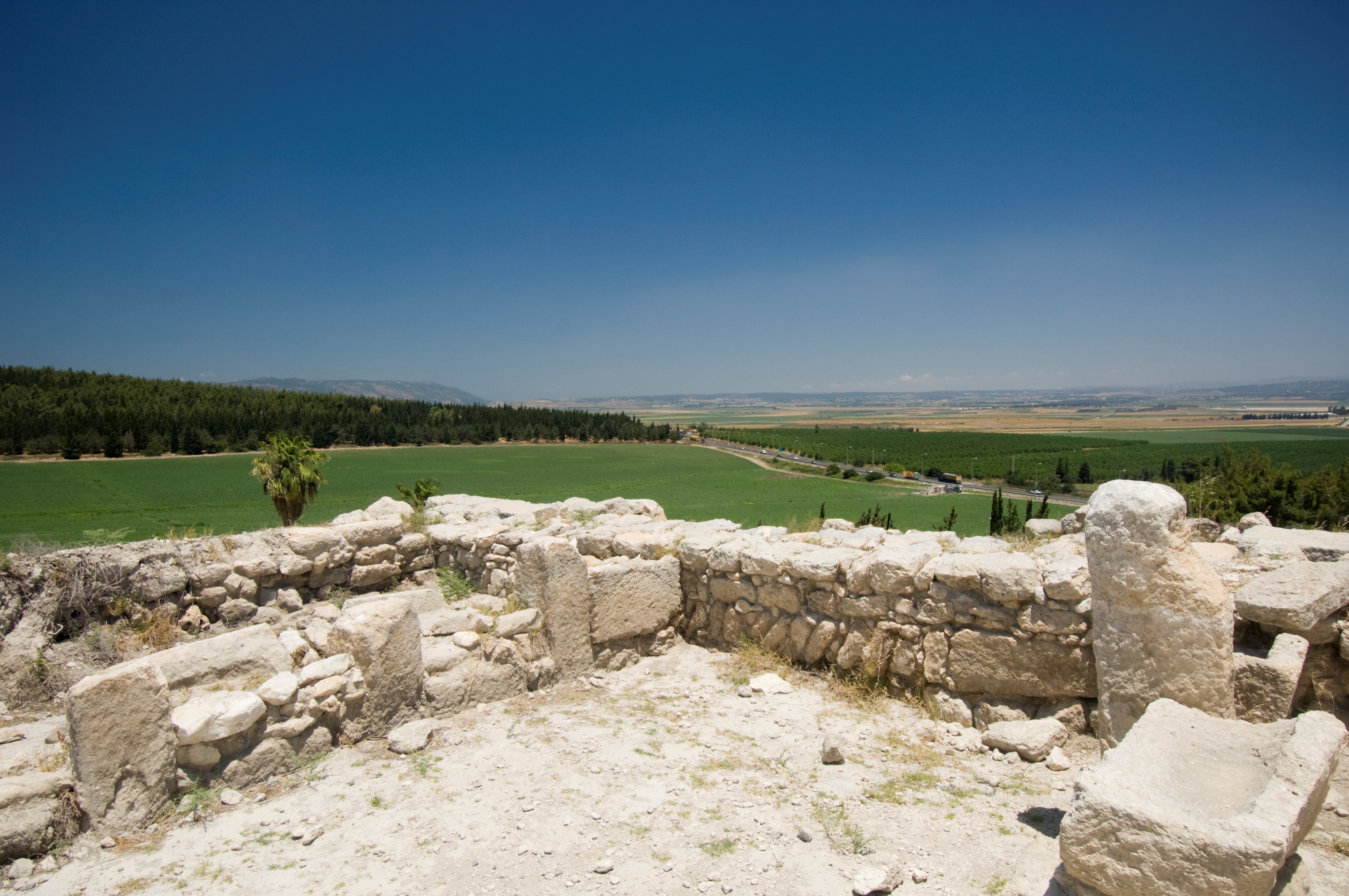 “So we built the wall, and the entire wall was joined together up to half its height, for the people had a mind to work.”
Nehemiah 4:6, NKJV
Working Together – Nehemiah 3
A Bad Report – v. 5 – See v. 27
Extra Effort – v. 11, 19, 20, 21, 24, 27, 30
The End Result – 4:1-6; 6:15-16
In only 52 days, the wall around the city was whole again—restored and rebuilt (6:15).
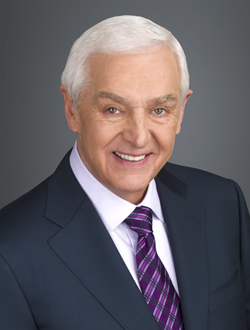 The Jeremiah Study BibleNKJV, “Book Introduction,” p. 622
David Jeremiah (Franklin, TN: Worthy Publishing, 2013).
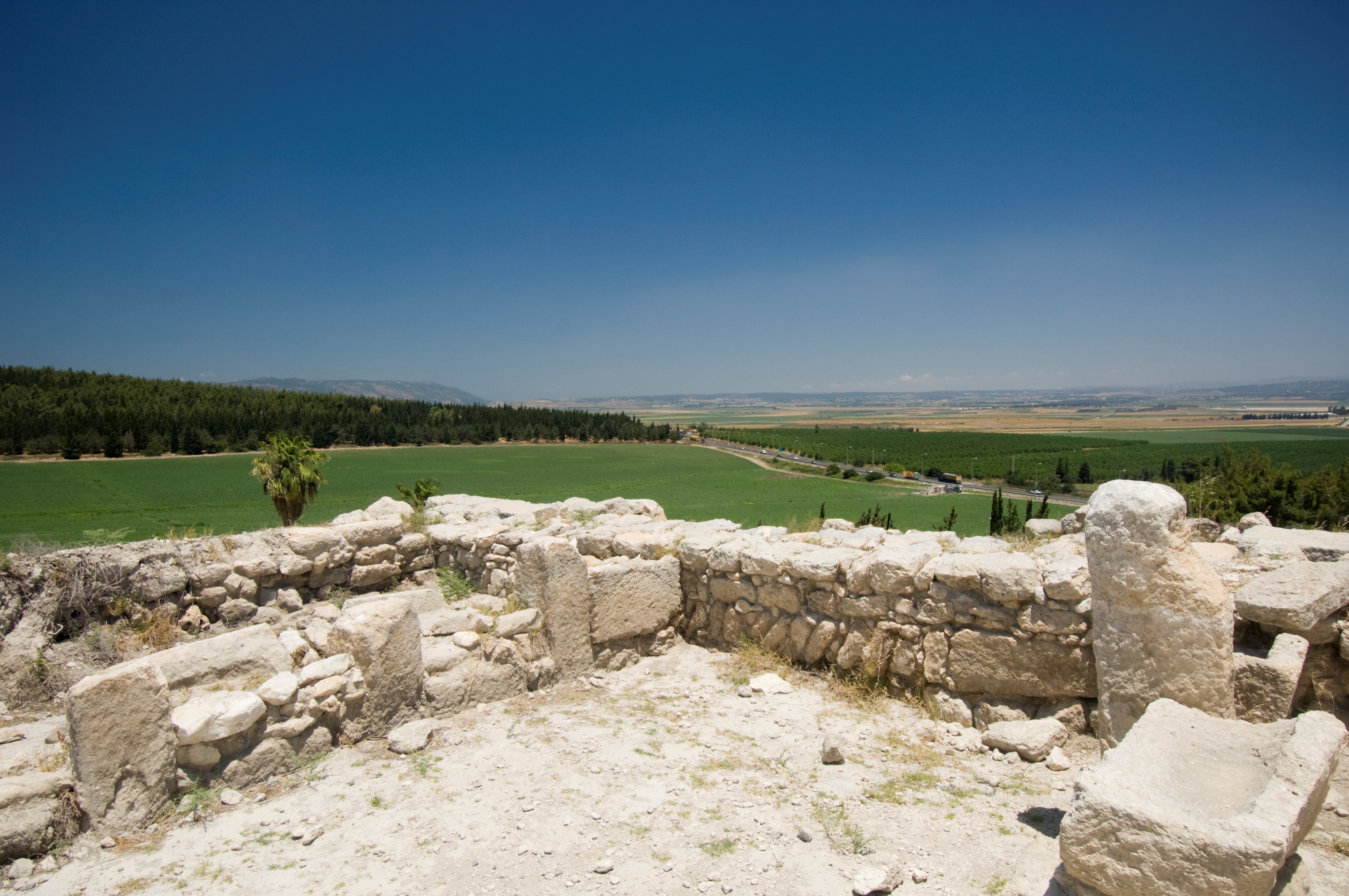 “So the wall was finished … in fifty-two days.”
Nehemiah 6:15, NKJV
The wall was completed on Sept. 21, 444 B.C.
Ryrie Study BibleKJV, Expanded Edition, Note on Ezra 6:15, p. 759
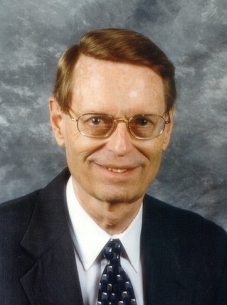 (Chicago: Moody Publishers, 1994).
It is time to build up the work of God!
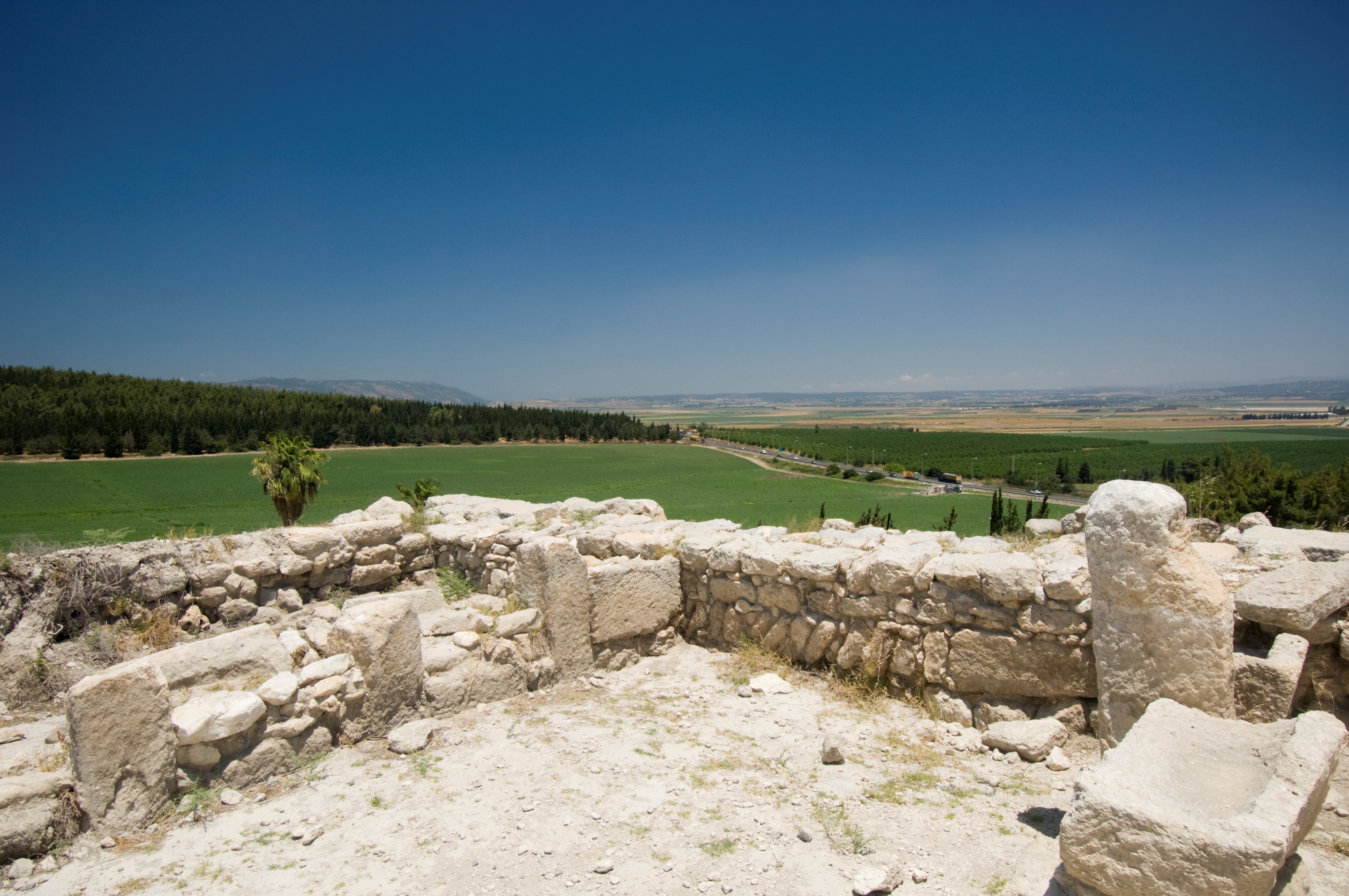 “Be ready in season and out of season.”
2 Timothy 4:2, NKJV
Working Together – Nehemiah 3
A Bad Report – V. 5 – See v. 27
Extra Effort – V. 11, 19, 20, 21, 24, 27, 30
The End Result – 4:1-6; 6:15-16
Working Together – Nehemiah 3
A Bad Report – V. 5 – See v. 27
Extra Effort – V. 11, 19, 20, 21, 24, 27, 30
The End Result – 4:1-6; 6:15-16
One Missing Name
“On my desk in the Oval Office, I have a little sign that says: There is no limit to what a man can do or where he can go if he doesn’t mind who gets the credit.”
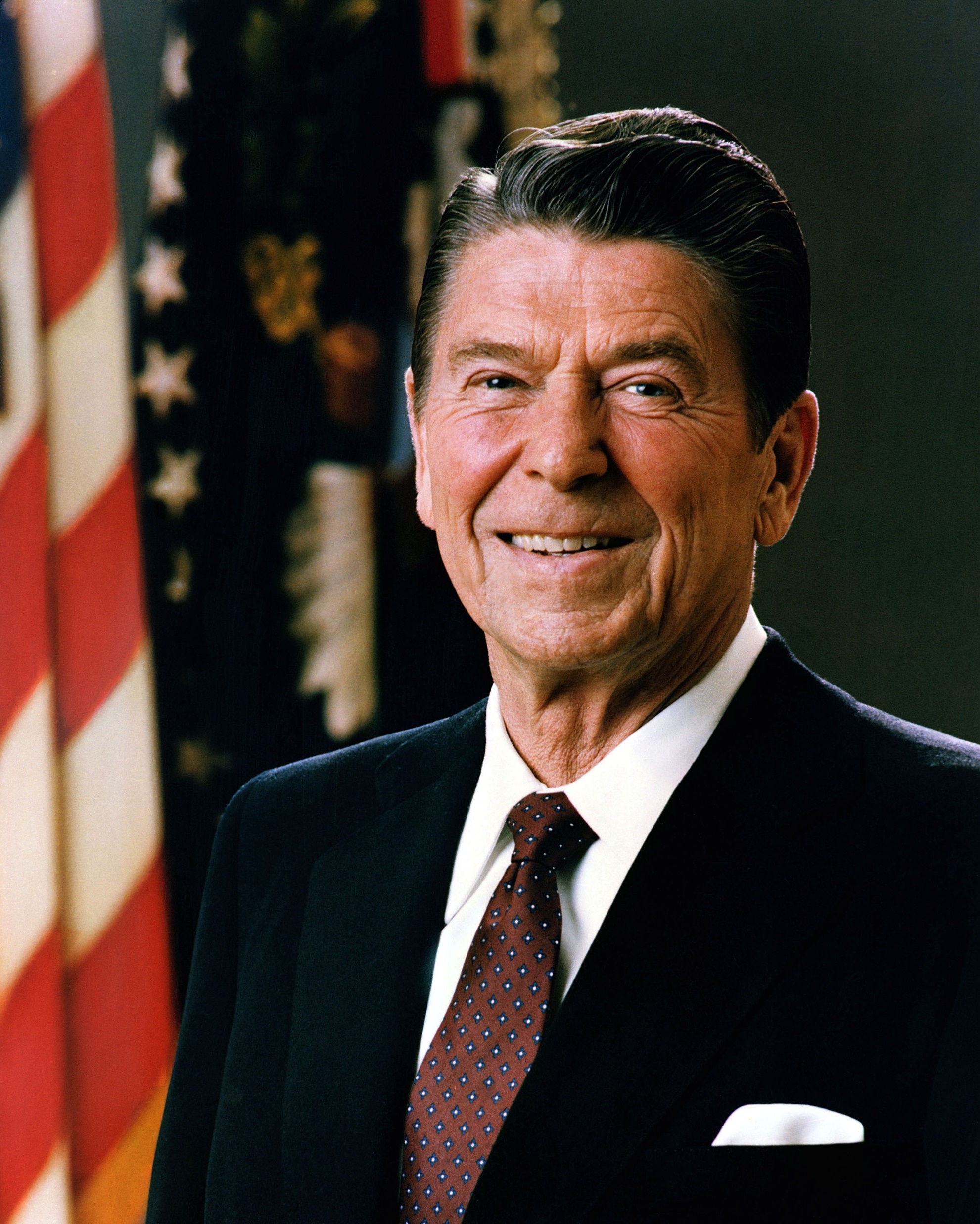 40th President Ronald Reagan
Jan. 29, 1988; Source: Ronald Reagan Presidential Library and Museum, Simi Valley, CA.
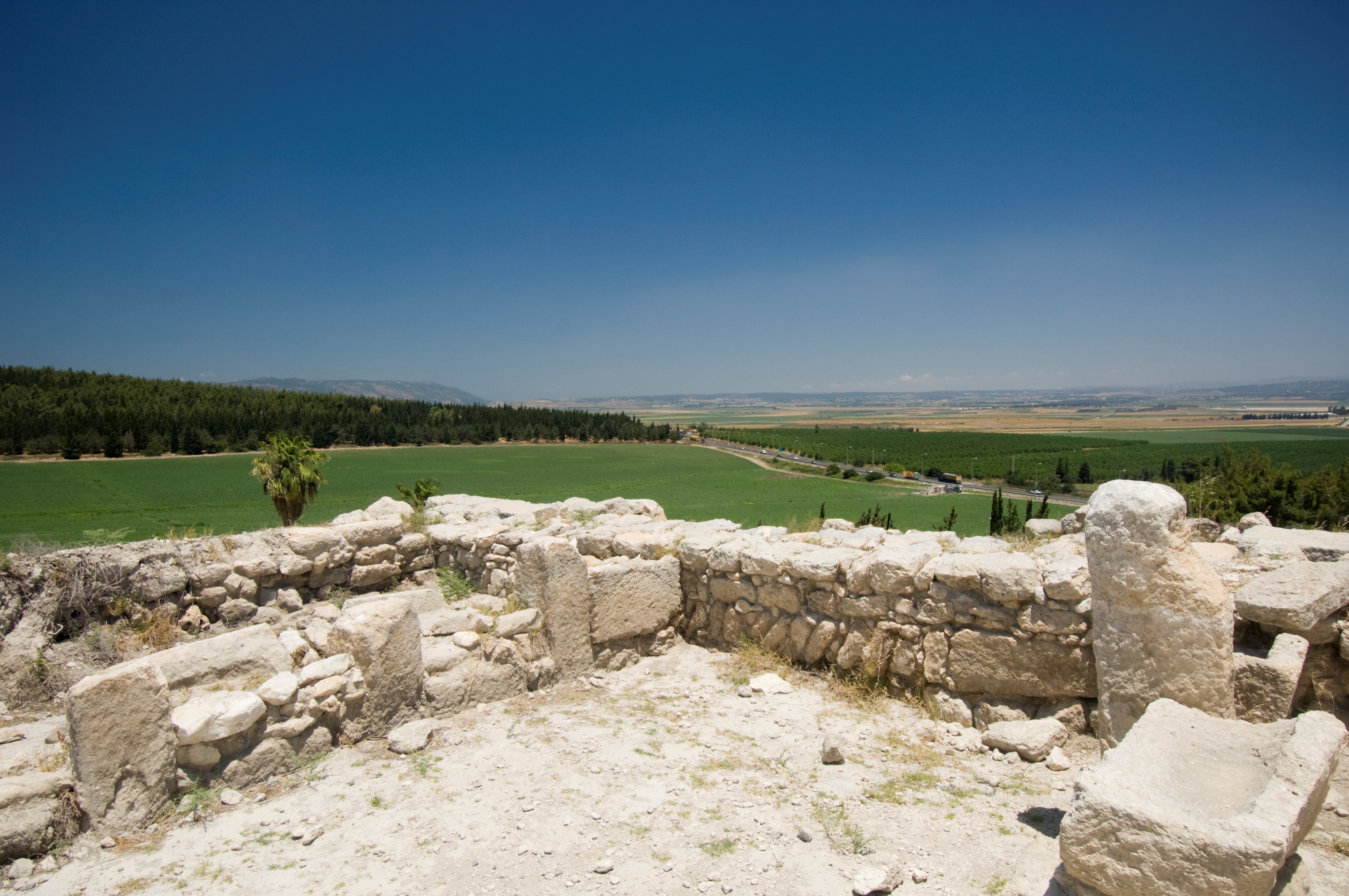 “Remember me, my God, for good, according to all that I have done for this people.”
Nehemiah 5:19, NKJV
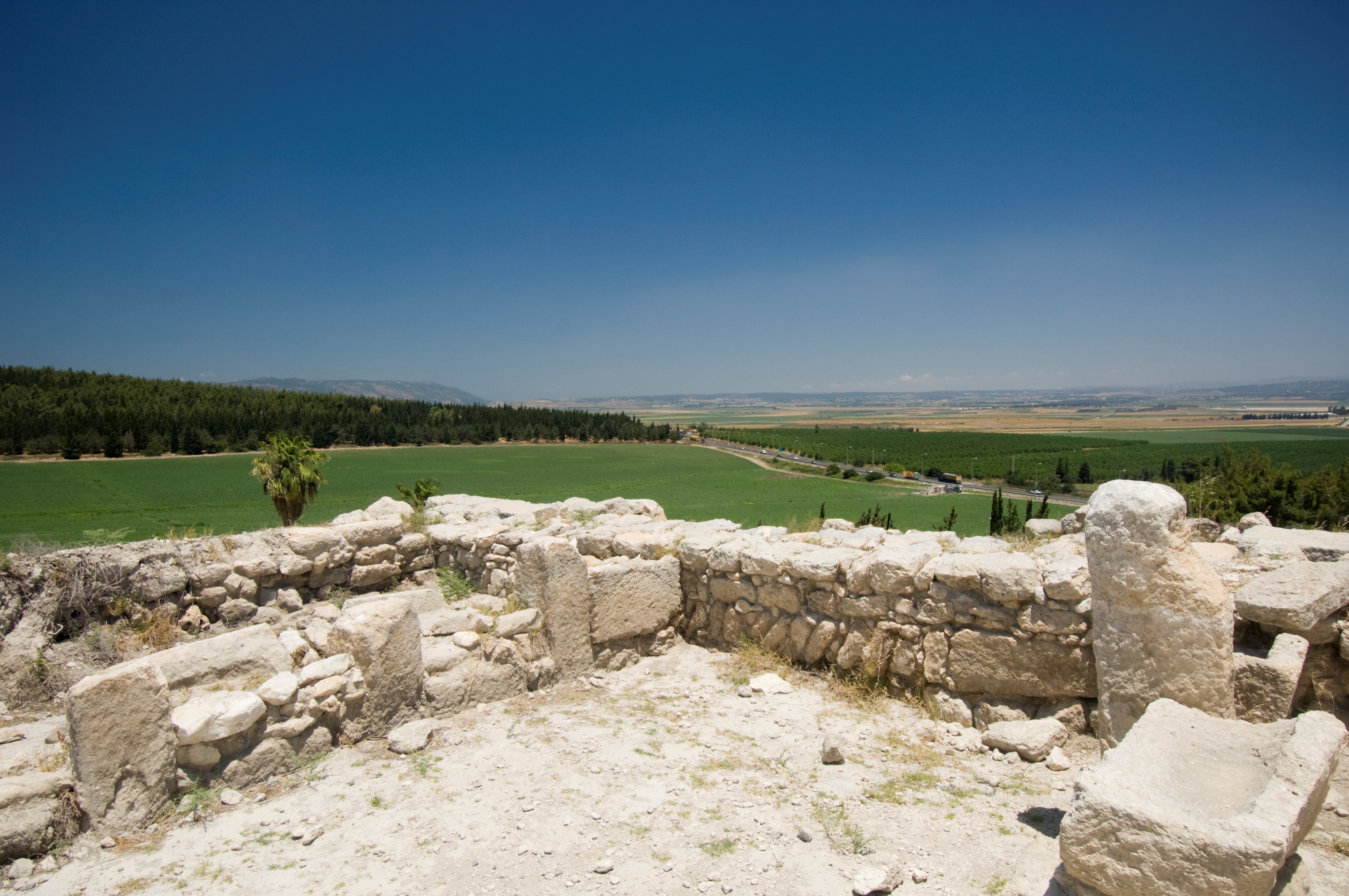 “For God is not unjust to forget your work and labor of love which you have shown
Hebrews 6:10, NKJV
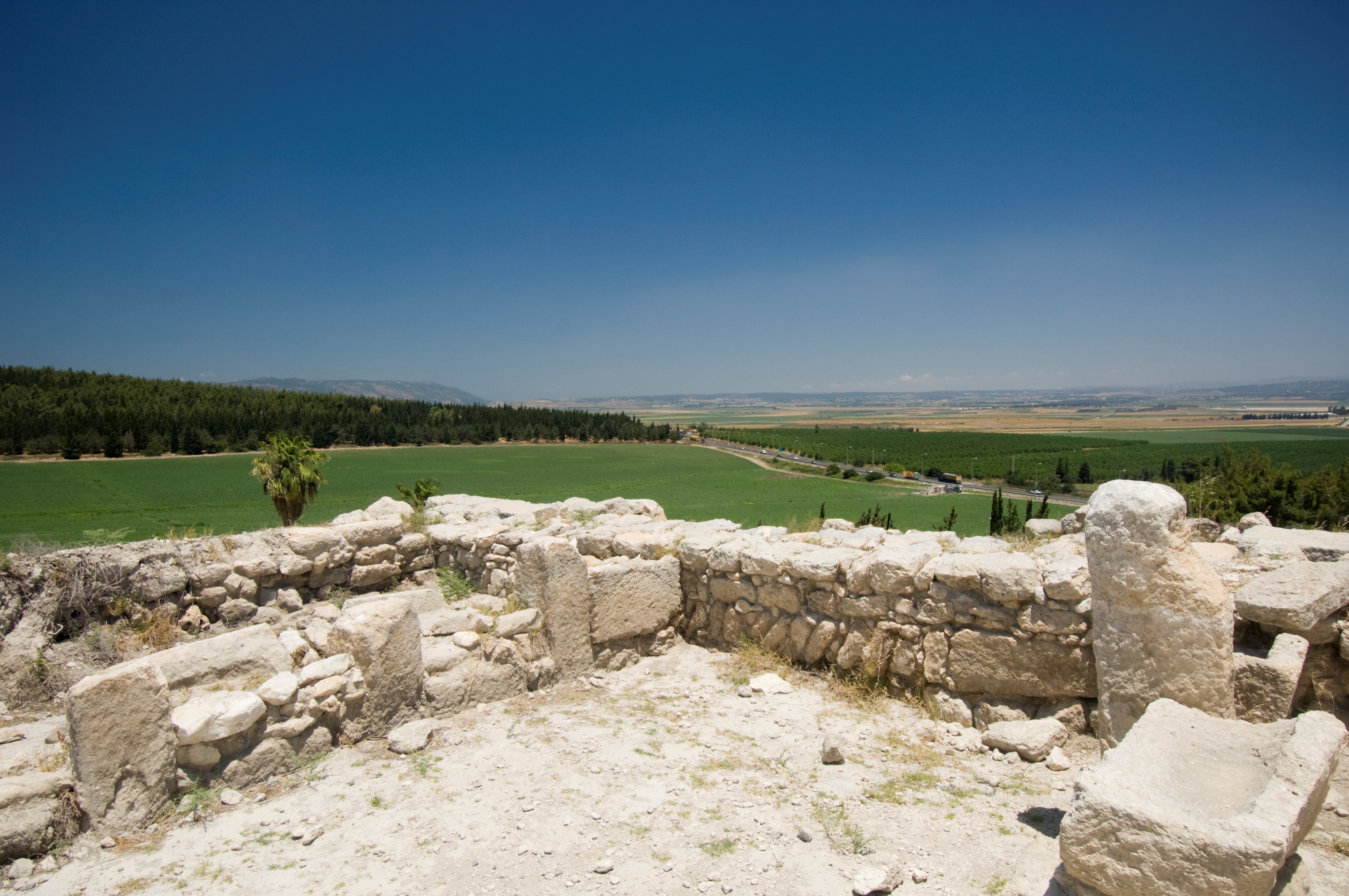 toward His name, in that you have ministered to the saints, and do minister.”
Hebrews 6:10, NKJV
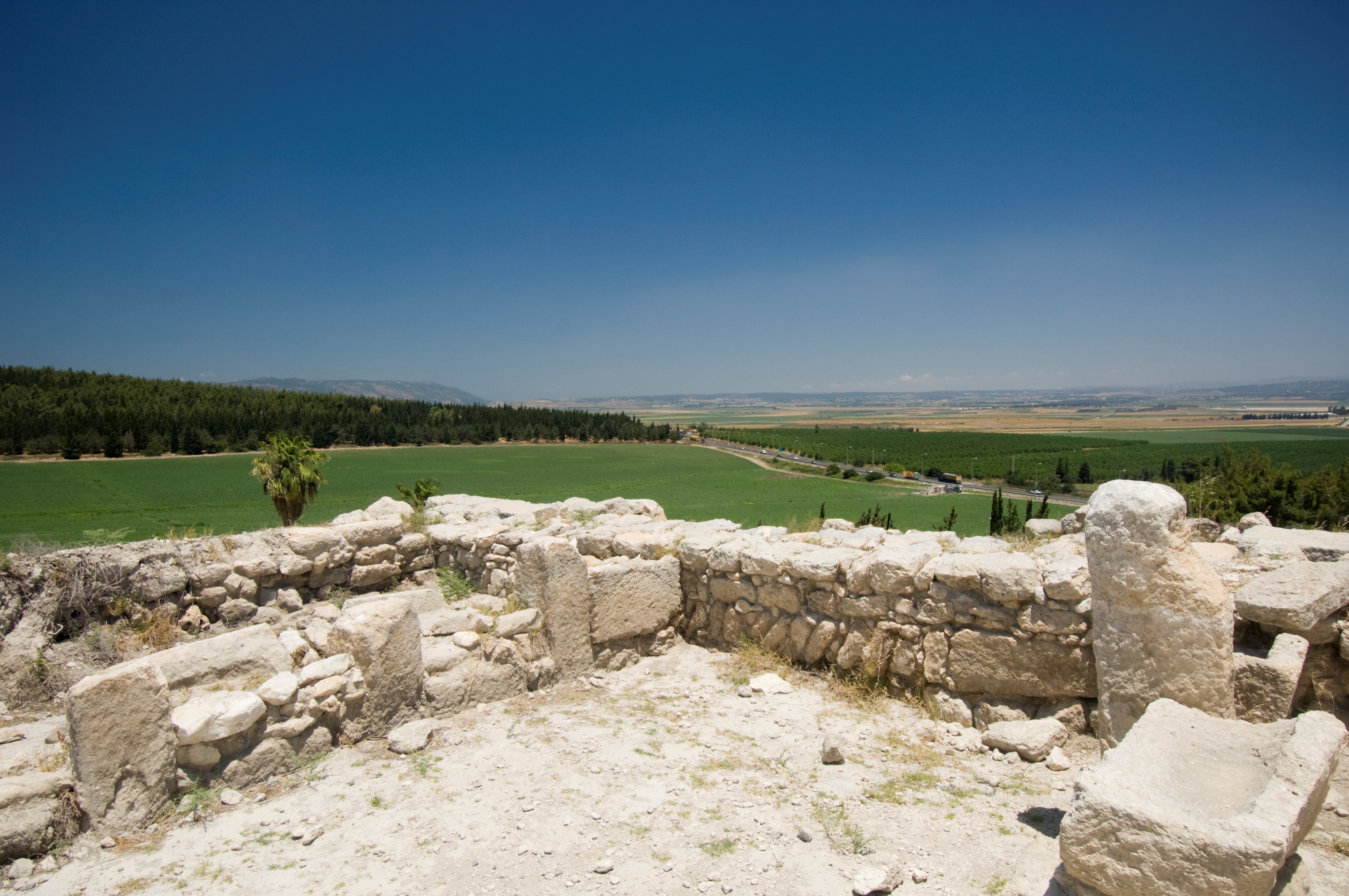 “… And I will write on him My new name.”
Revelation 3:12, NKJV
Do you have a burden for the work of God?
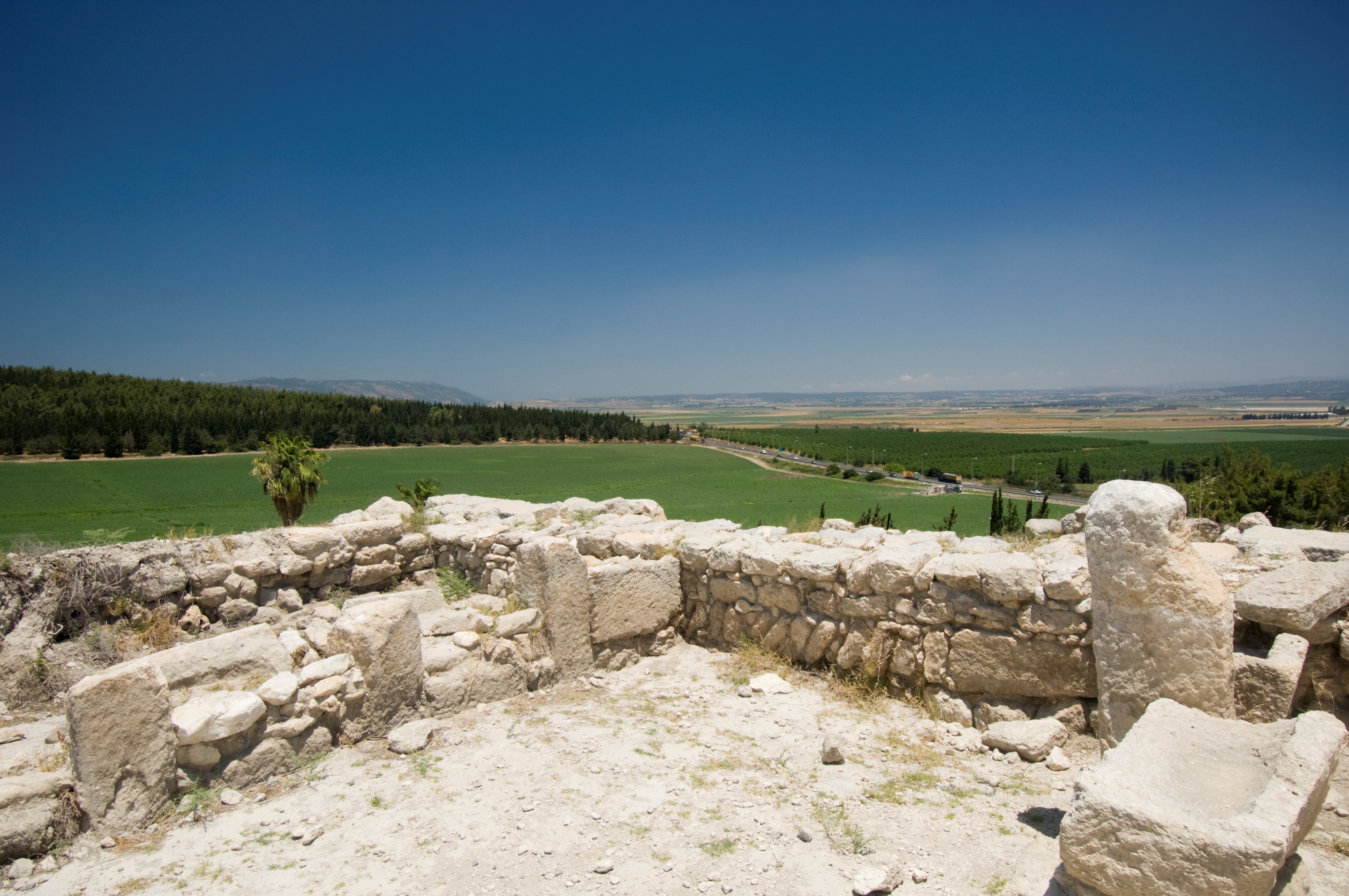 Paul J. Scharf, M.Div.Church Ministries Representative         foi.org/scharf         pscharf@foi.org
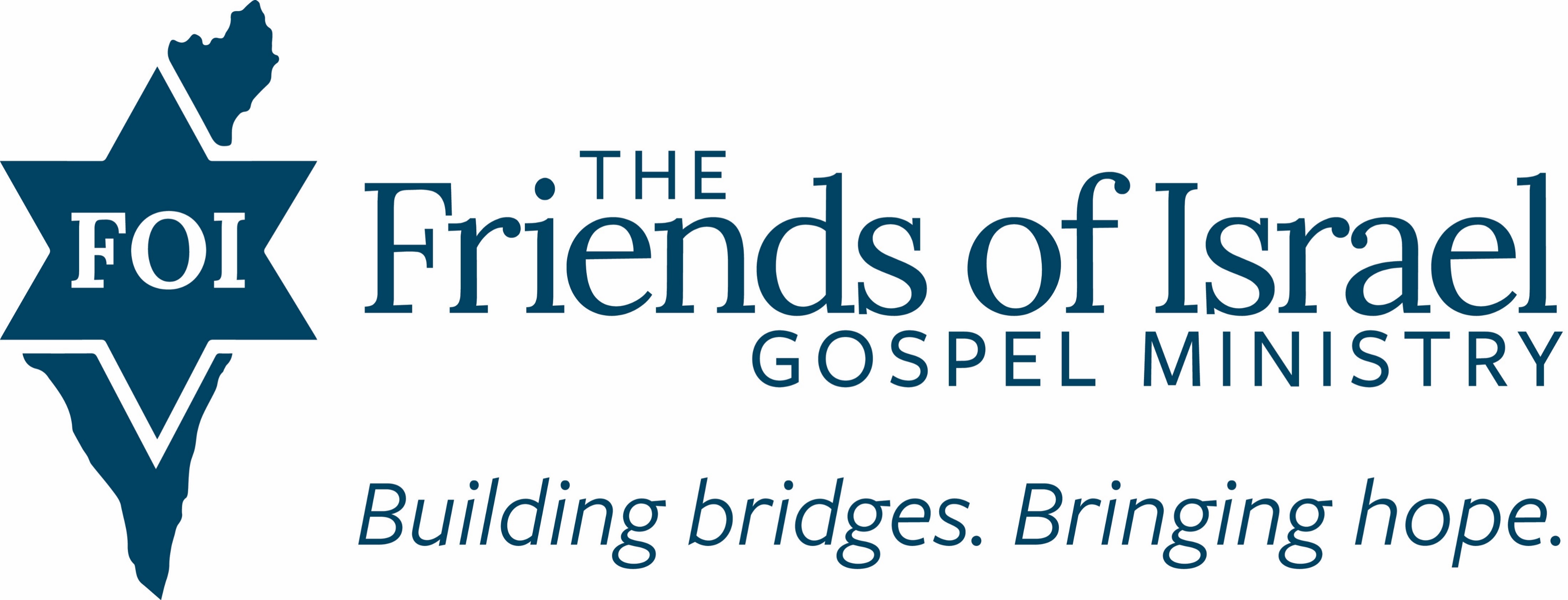 A Burden for God’s WorkNehemiah 2:9--3:32